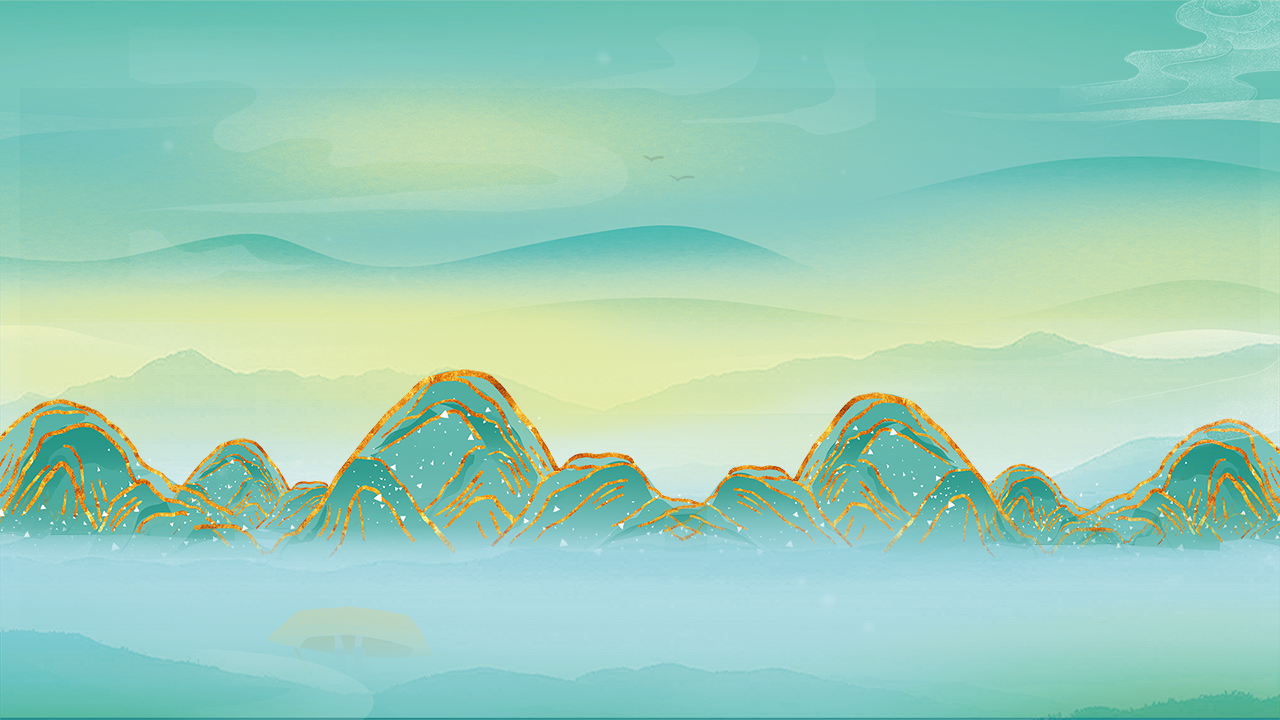 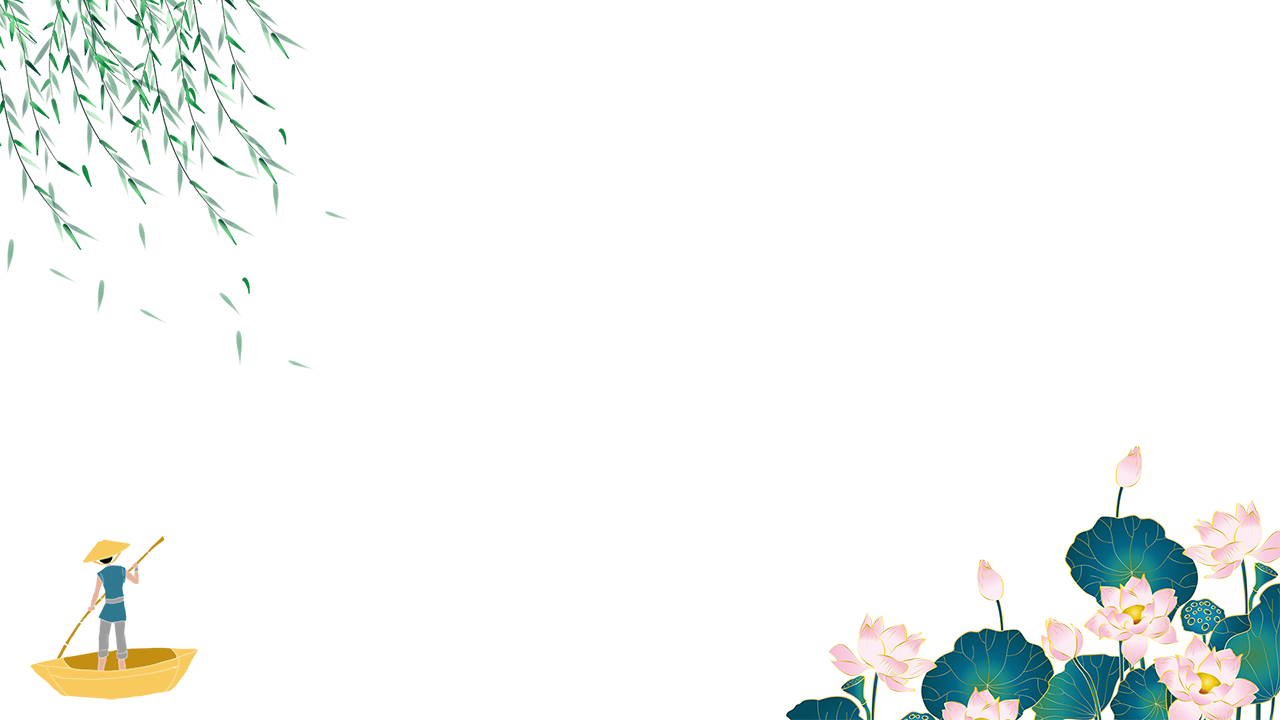 Free PPT Templates
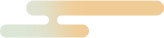 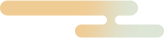 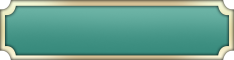 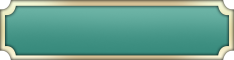 2
0
X
X
Report ：freeppt7
Time ：XX.202X
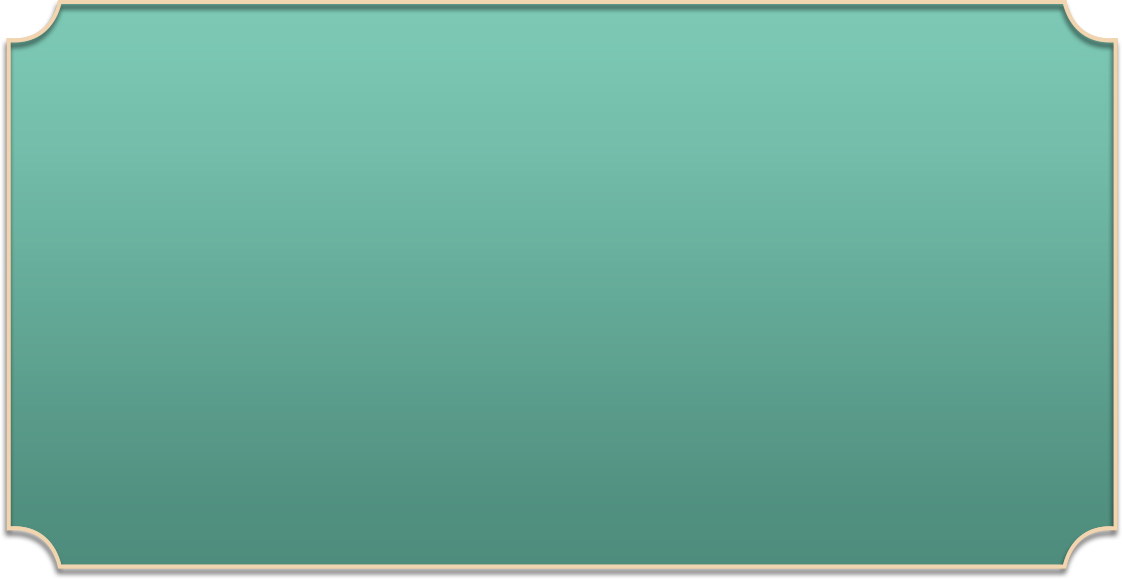 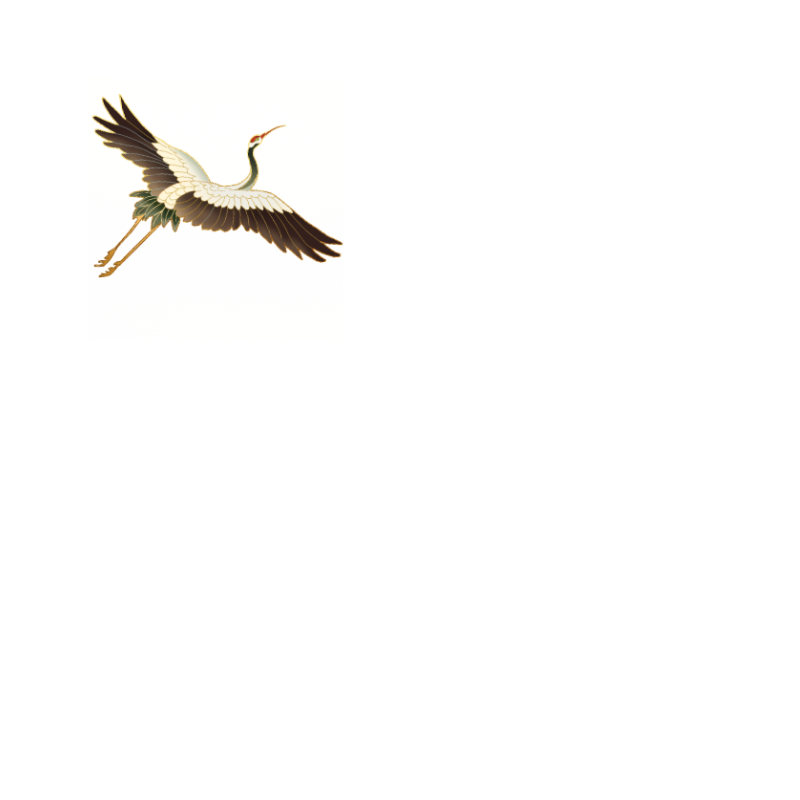 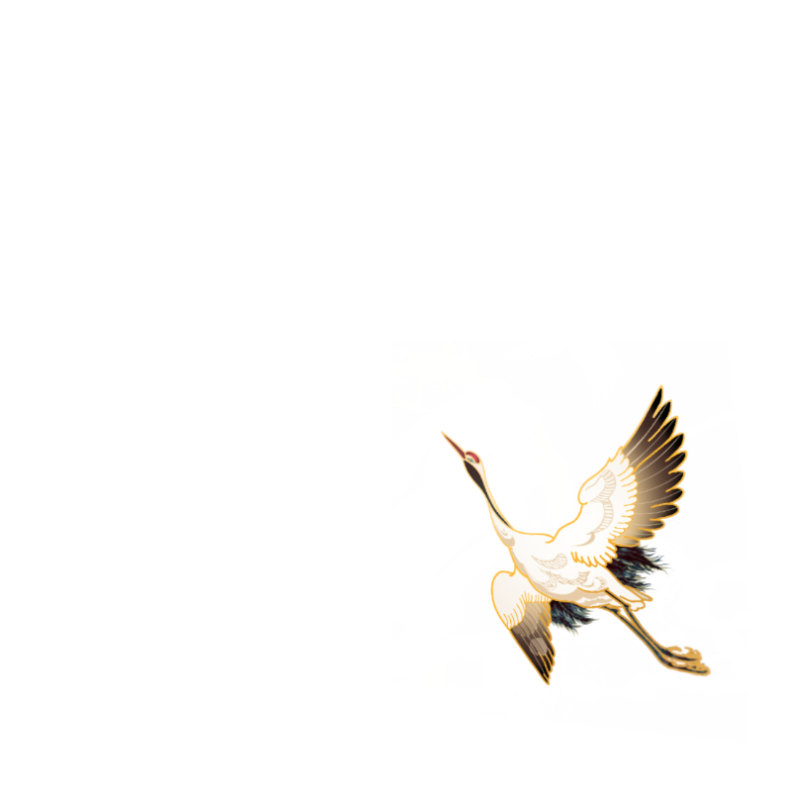 Insert the Subtitle of Your Presentation
PPT模板 http://www.1ppt.com/moban/
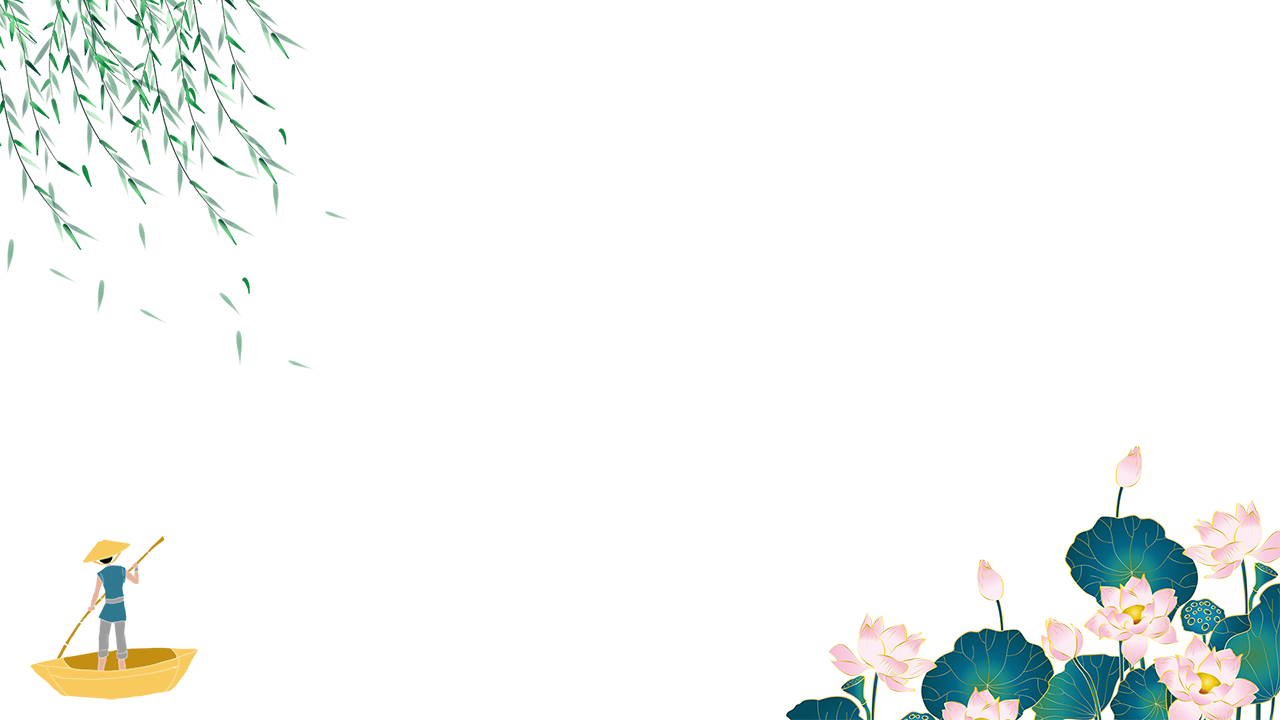 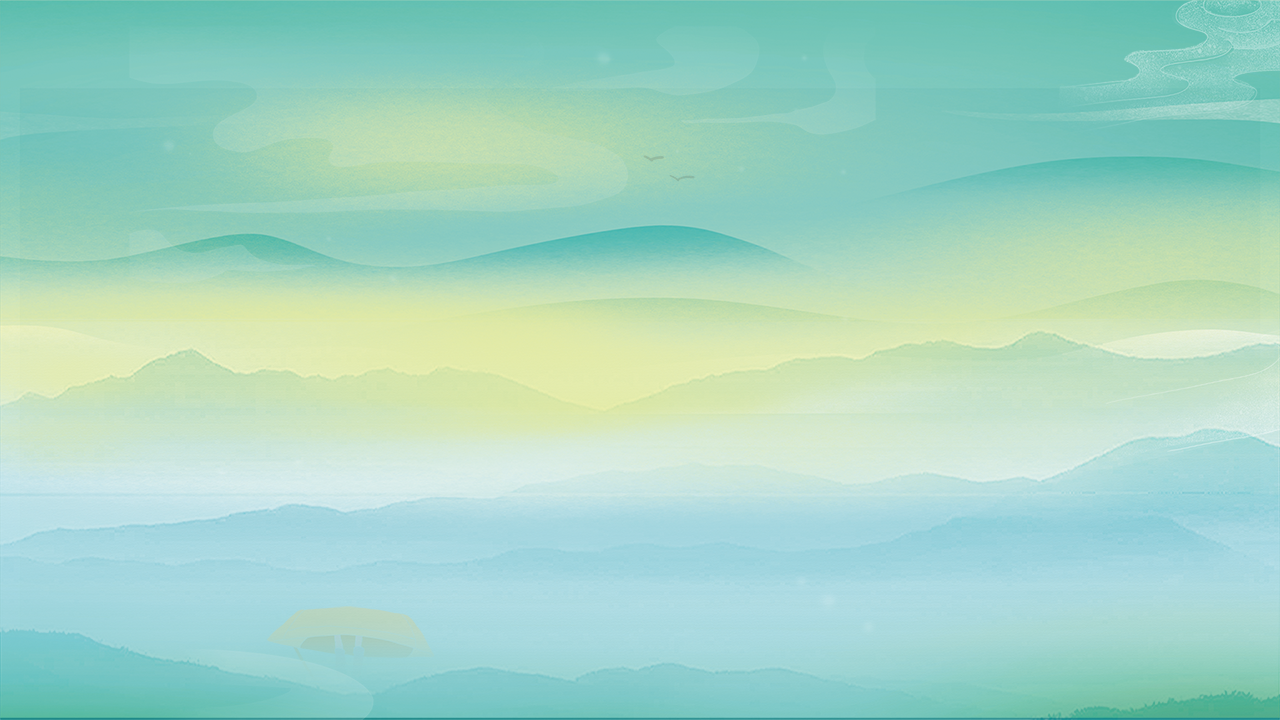 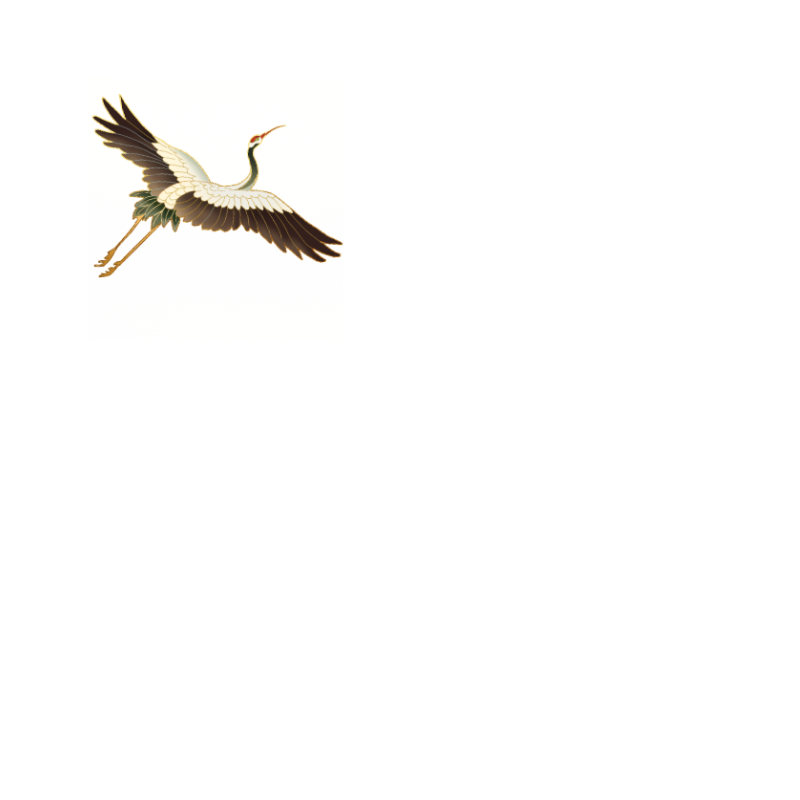 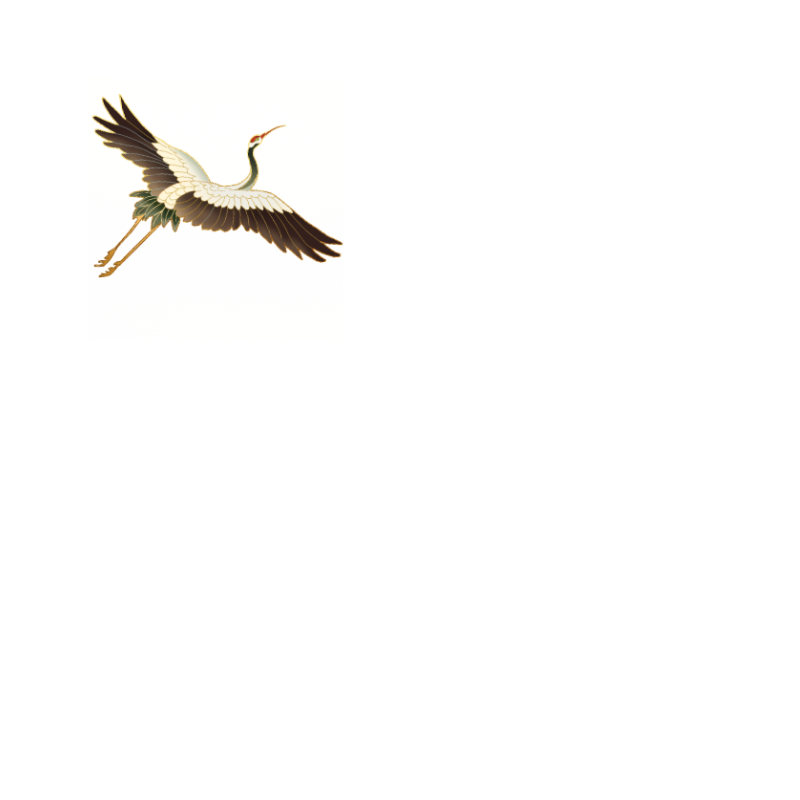 CONTENTS
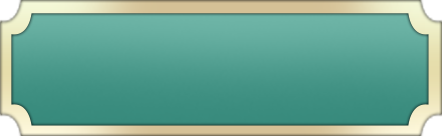 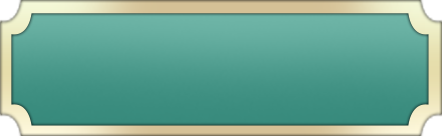 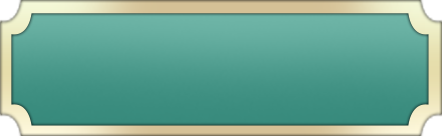 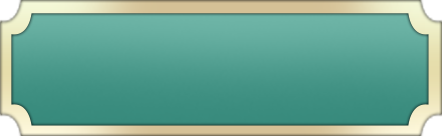 1
2
3
4
Add title text
Add title text
Add title text
Add title text
传
Contracted wind the boom business report
Contracted wind the boom business report
Contracted wind the boom business report
Contracted wind the boom business report
统
中
国
风
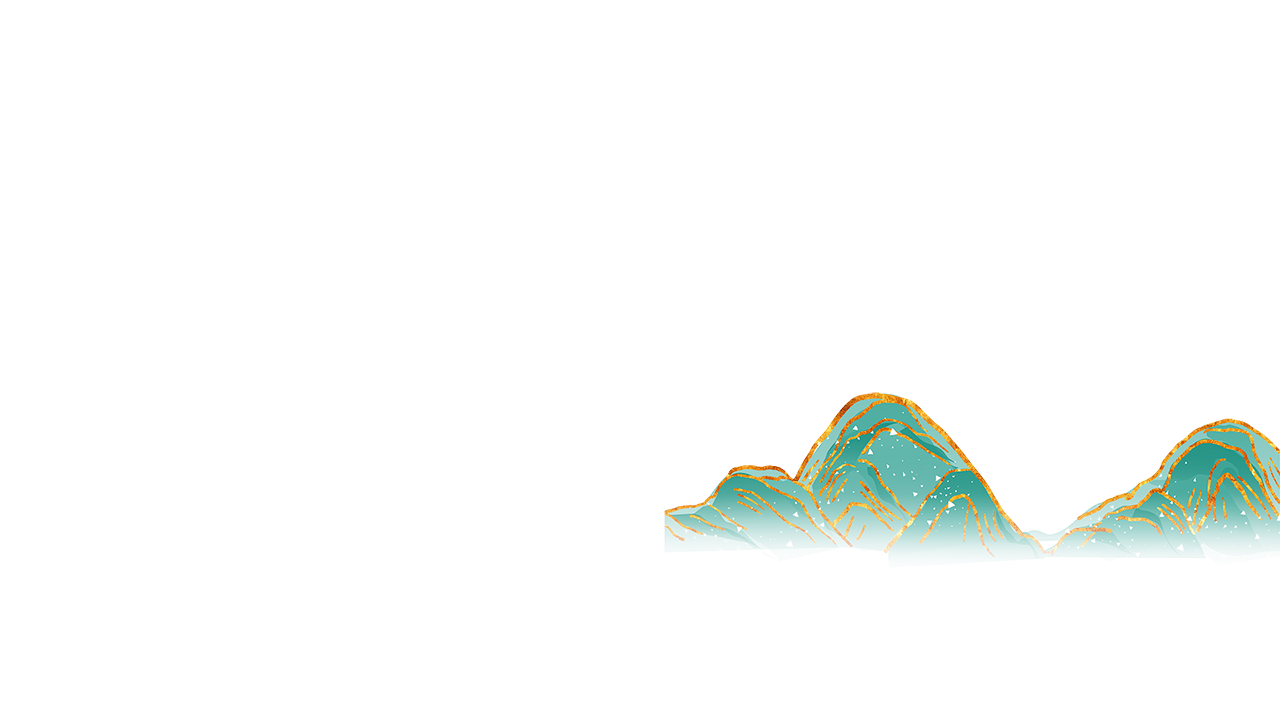 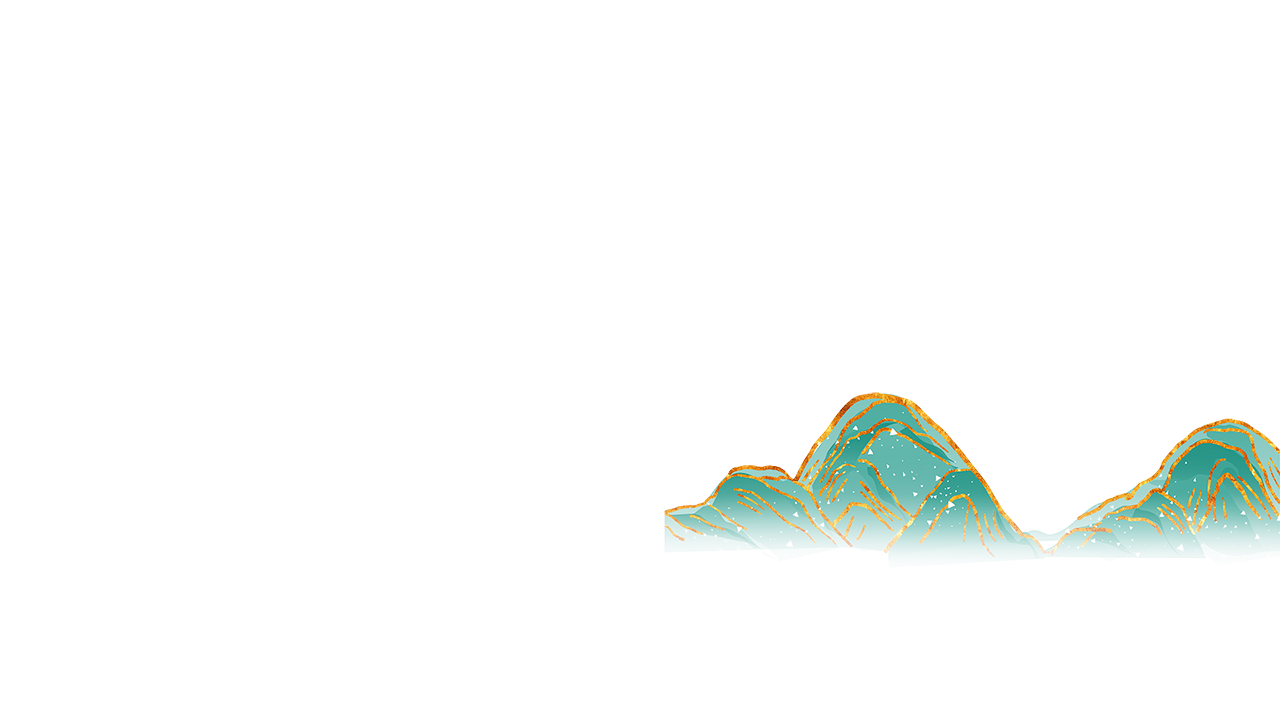 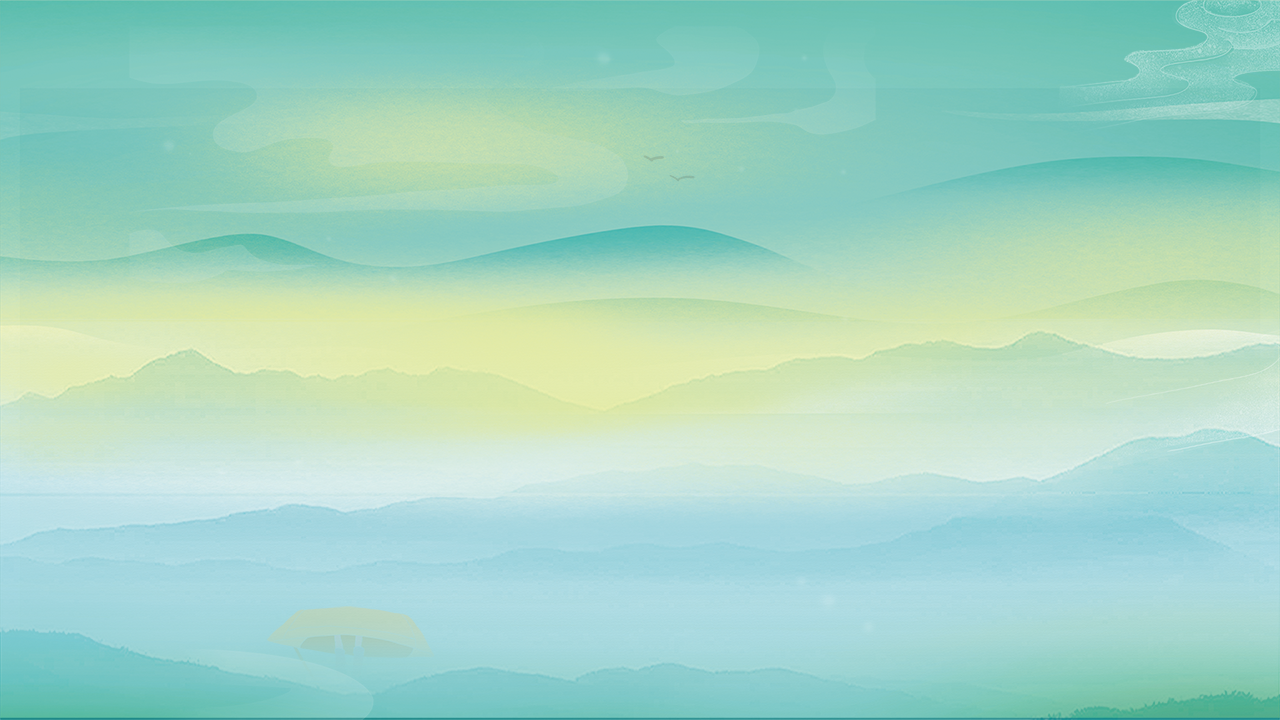 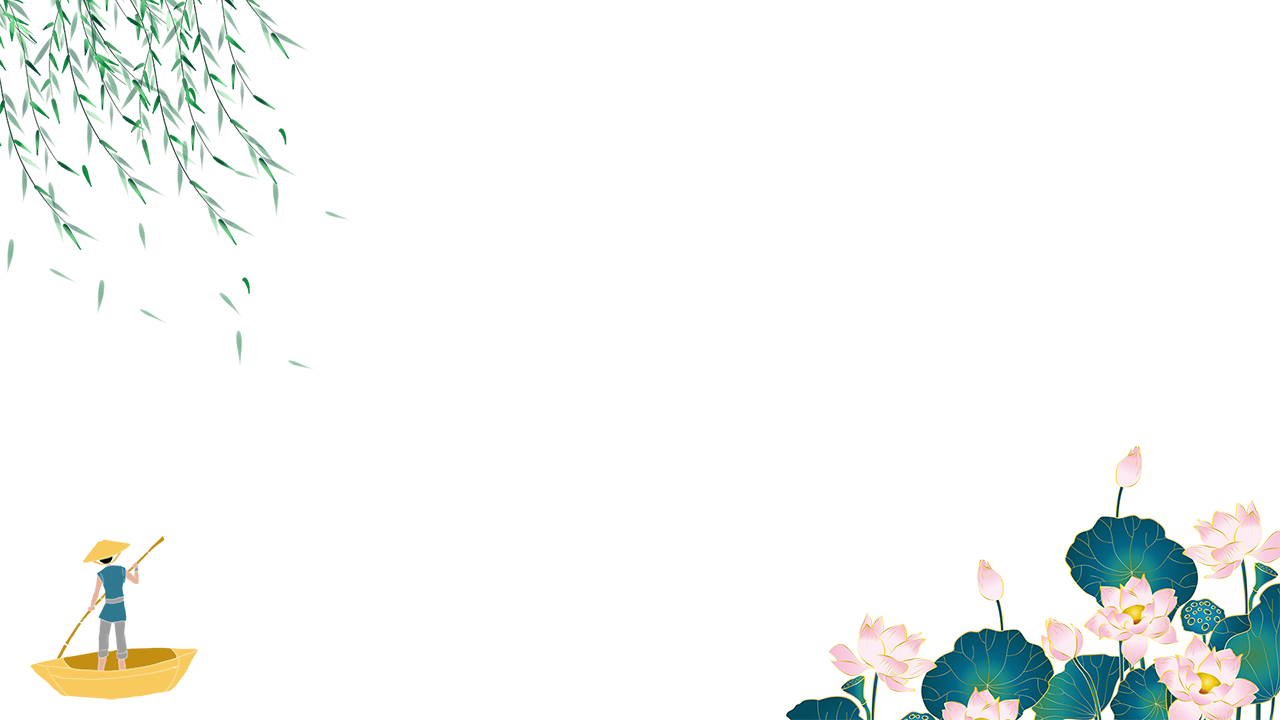 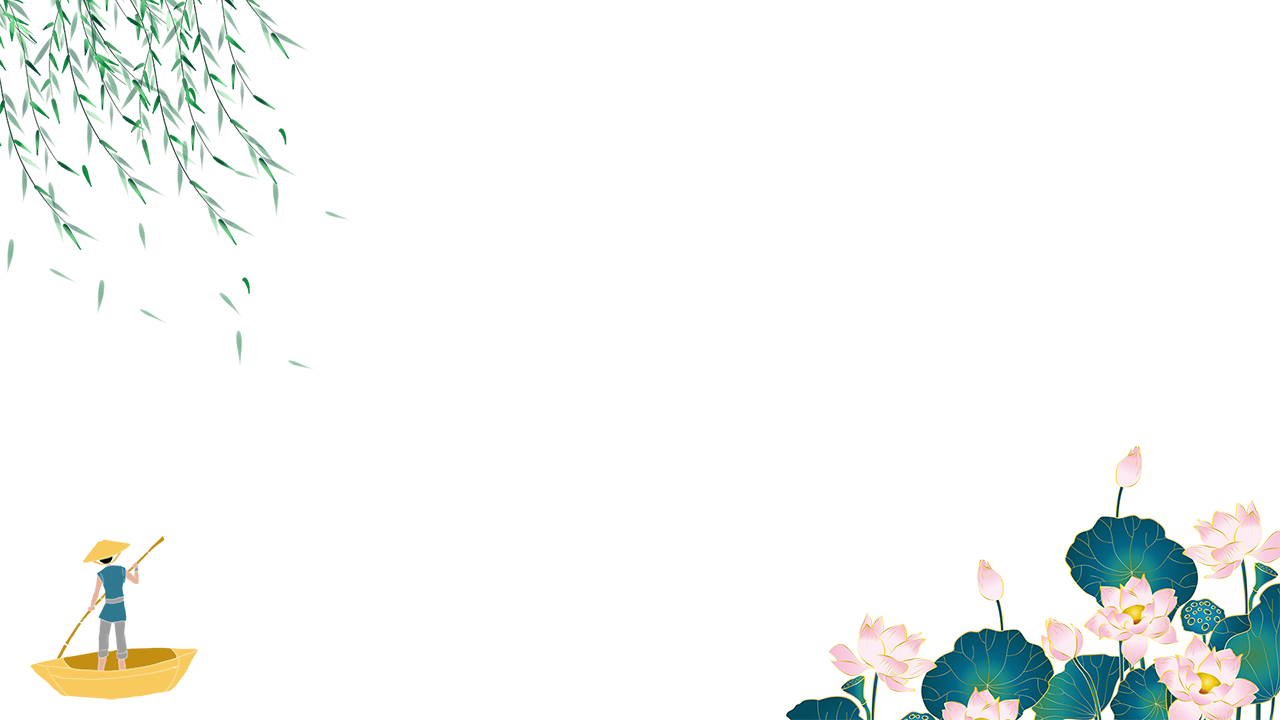 Part One
Add title text
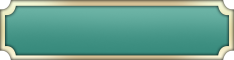 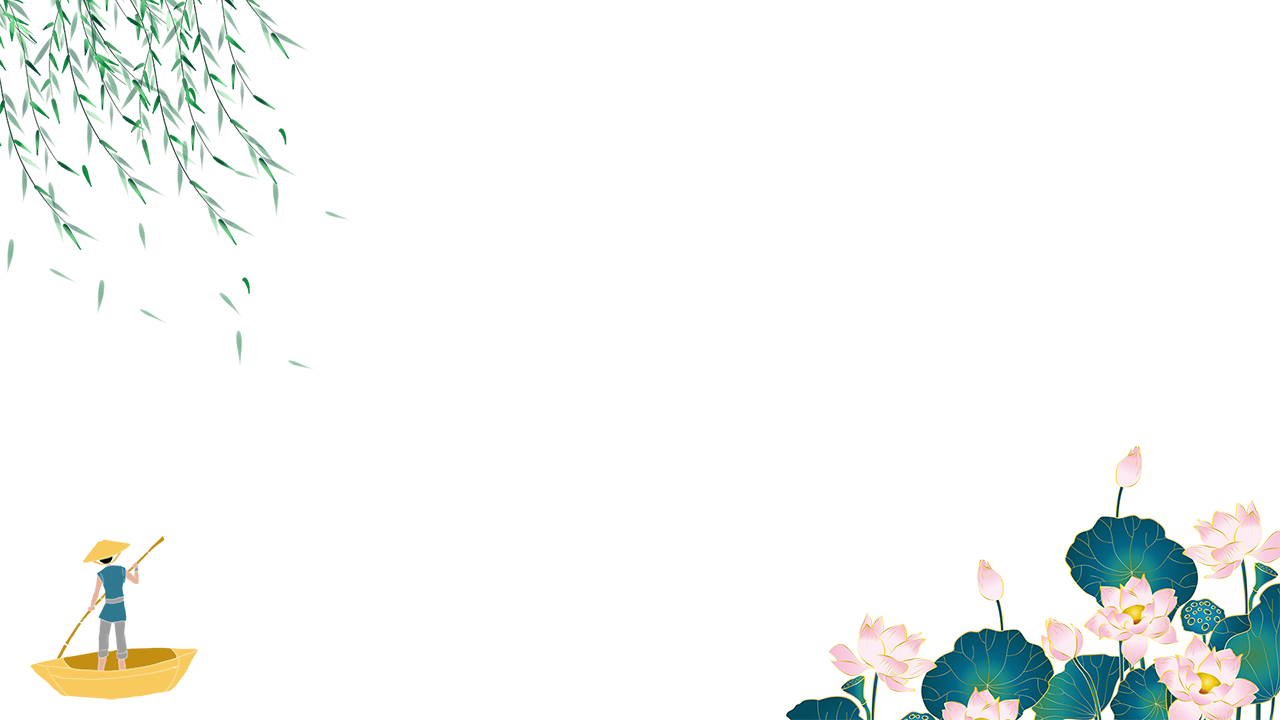 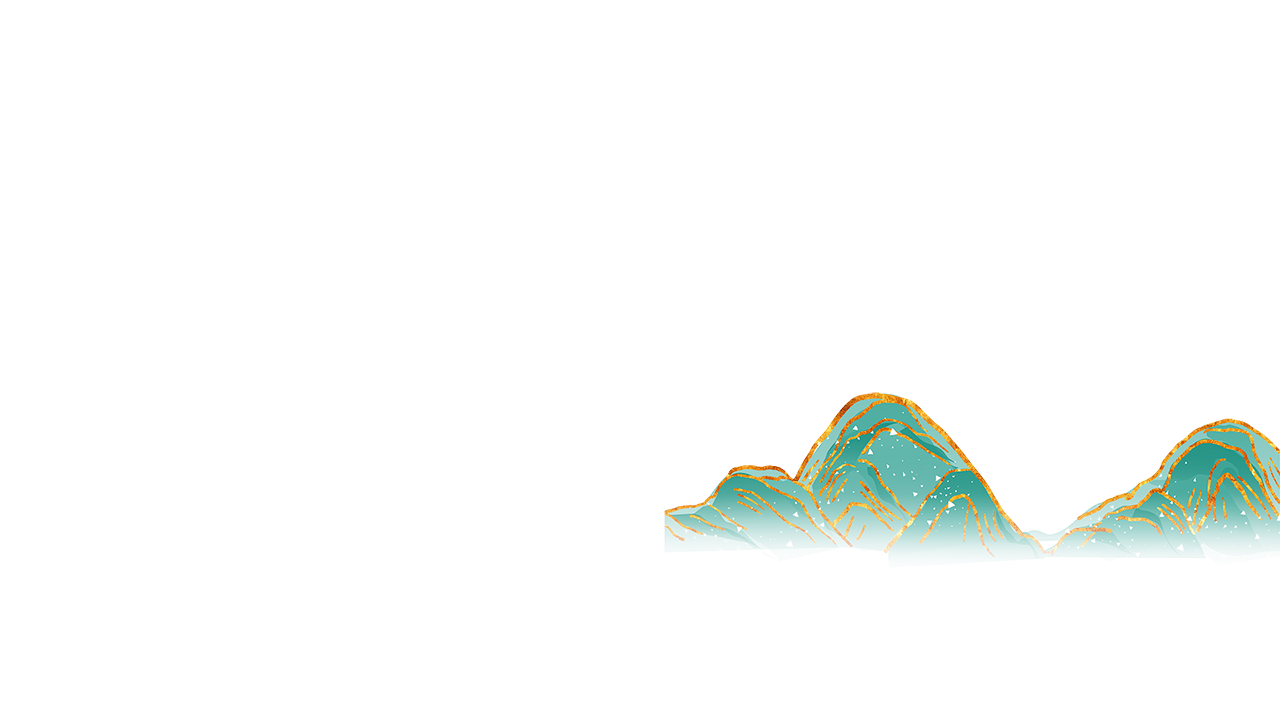 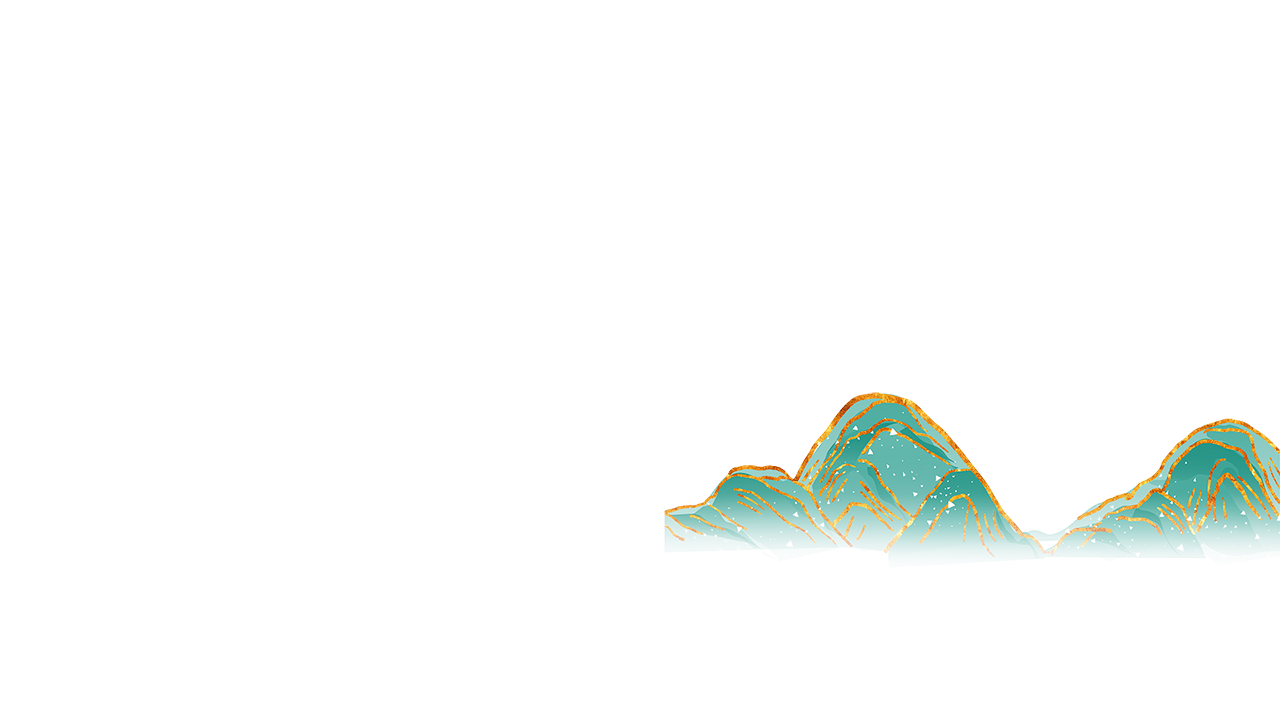 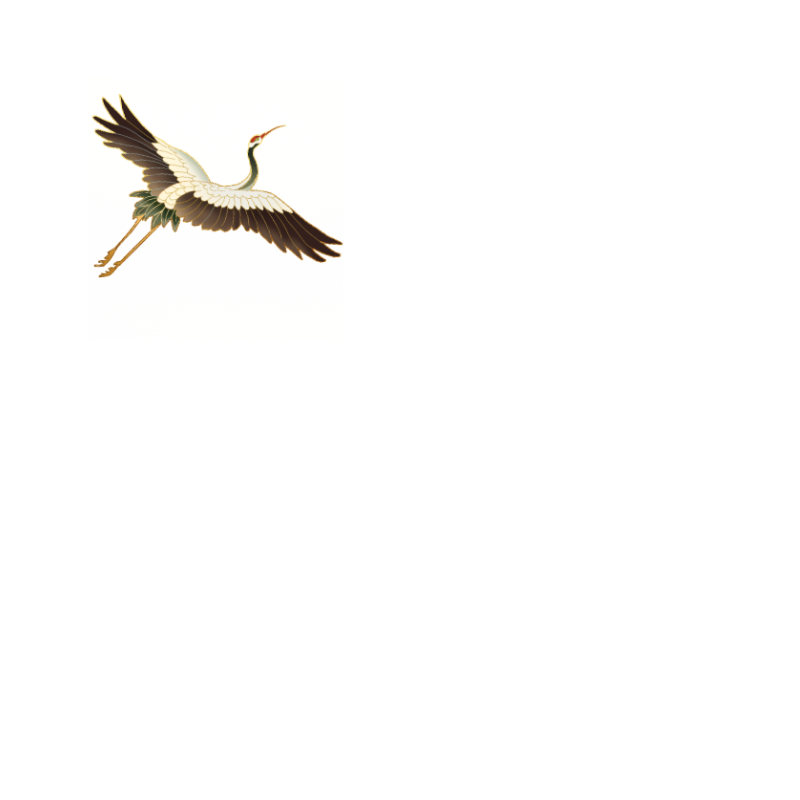 Click here to add text content, such as keywords, some brief introductions, etc.
[Speaker Notes: Template from: https://www.freeppt7.com/]
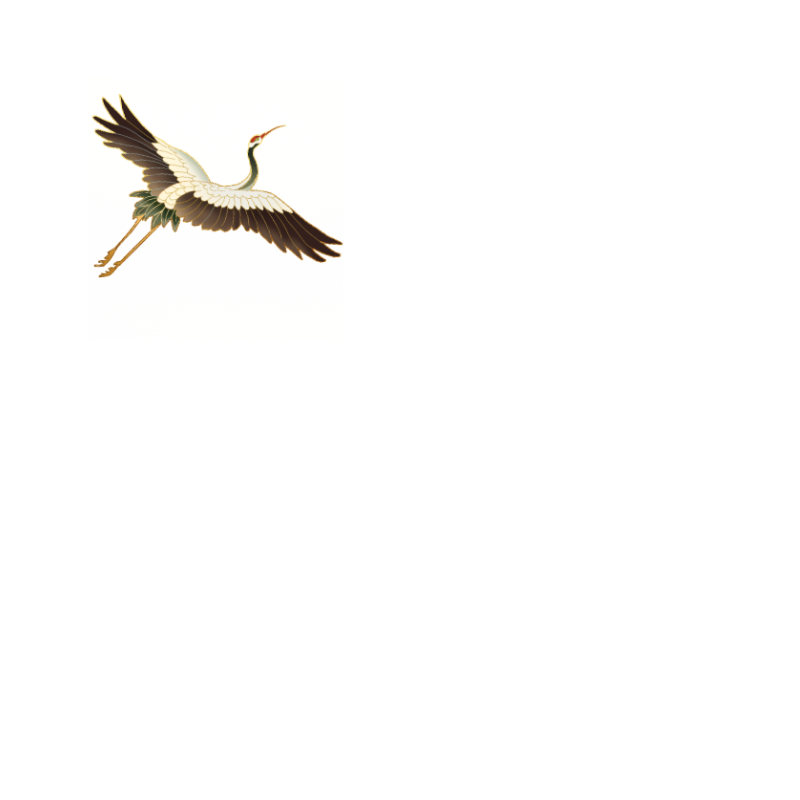 Add title
Add title
Add title
Click here to add text content, such as keywords, some brief introductions, etc.
Click here to add text content, such as keywords, some brief introductions, etc.
Click here to add text content, such as keywords, some brief introductions, etc.
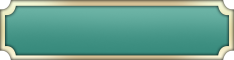 Add title text
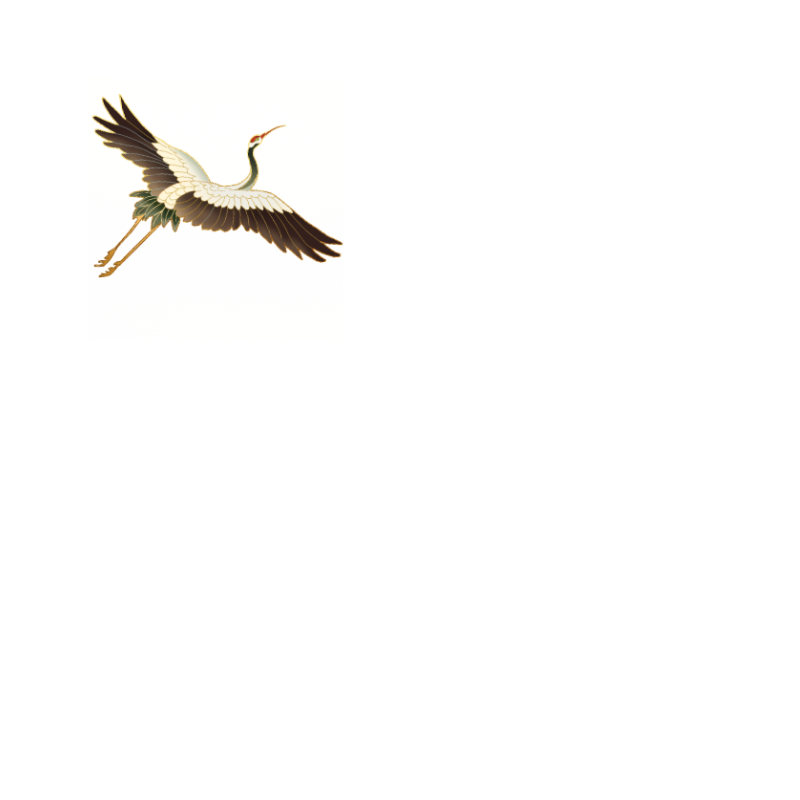 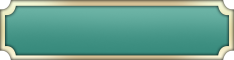 Add title text
Add title
Add title
Click here to add content, content to match the title.
Click here to add content, content to match the title.
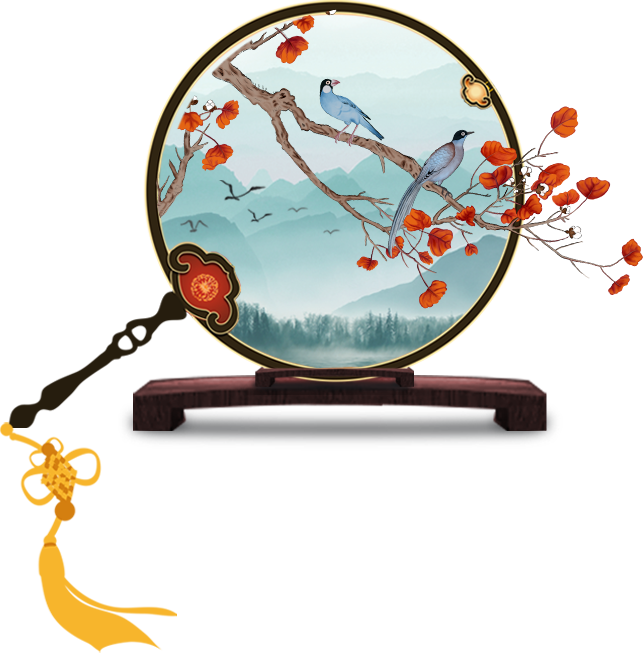 Add title
Add title
Click here to add content, content to match the title.
Click here to add content, content to match the title.
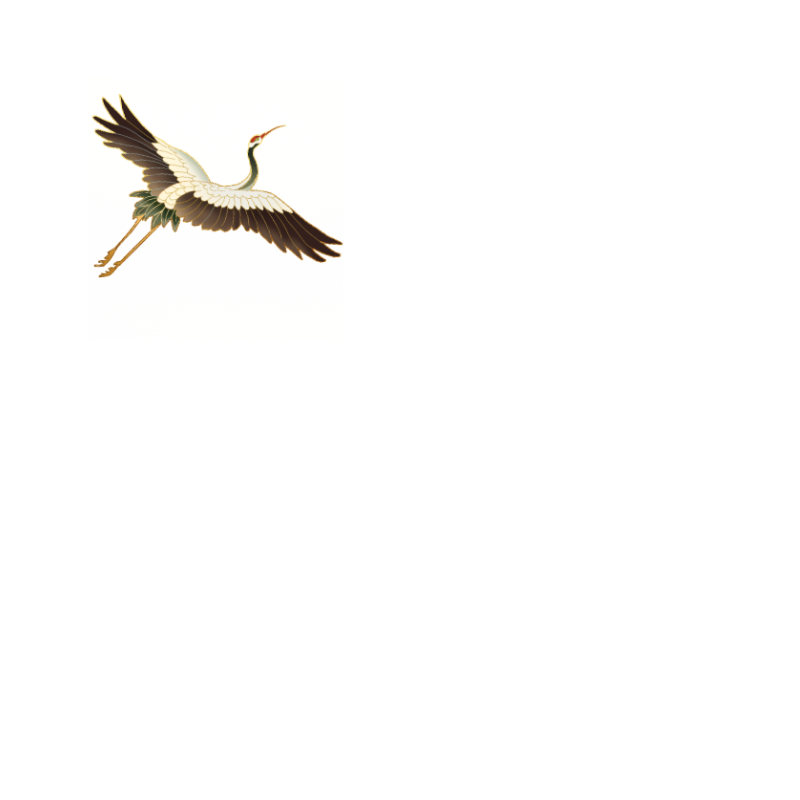 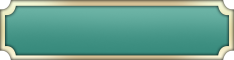 Add title text
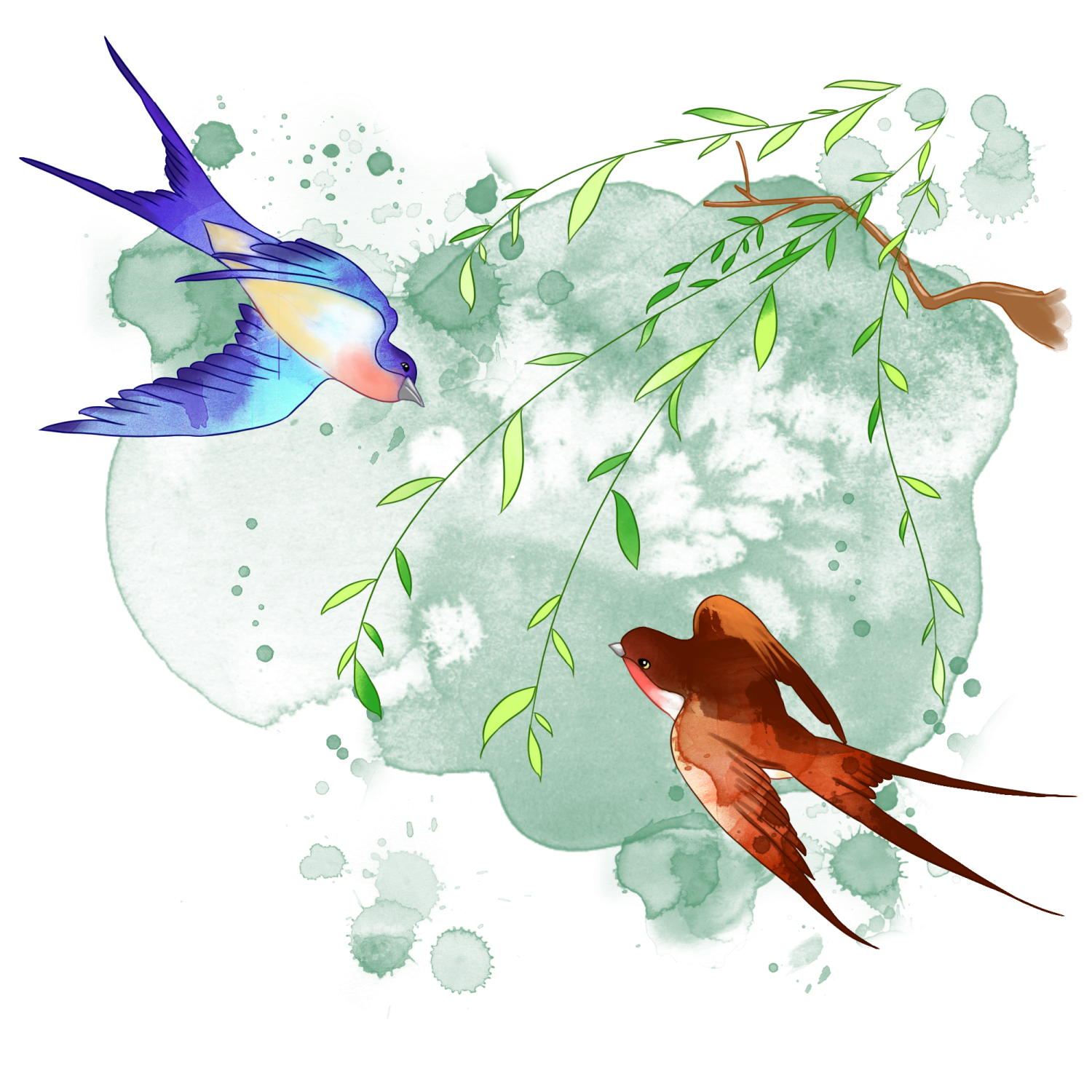 01
04
Add title
Add title
Click here to add content, content to match the title.
Click here to add content, content to match the title.
02
03
Add title
Add title
Click here to add content, content to match the title.
Click here to add content, content to match the title.
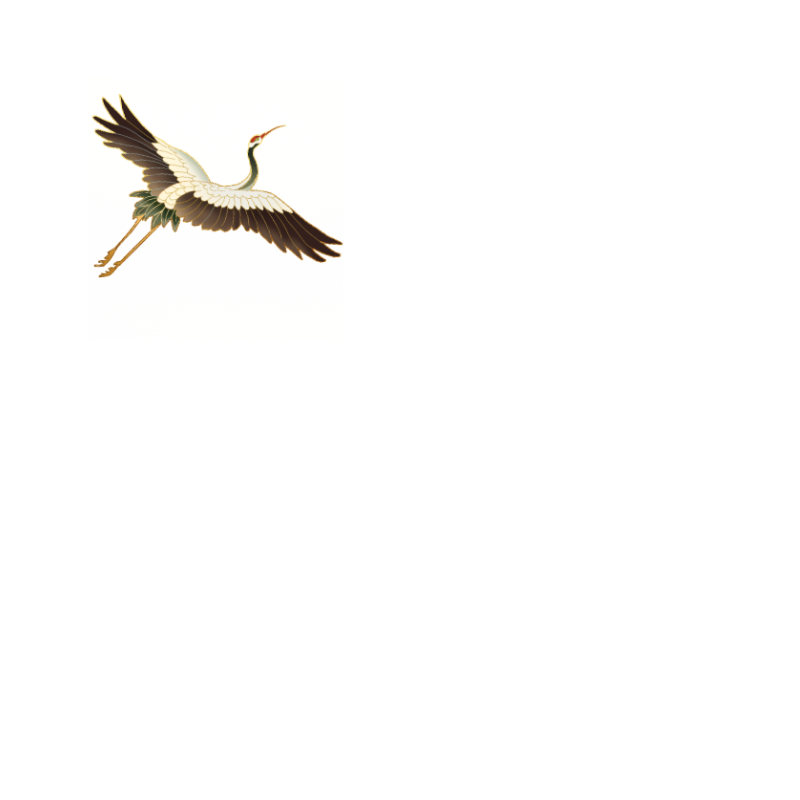 Add title
Add title
Add title
Click here to add content, content to match the title.
Click here to add content, content to match the title.
Click here to add content, content to match the title.
Add title
Click here to add content, content to match the title.
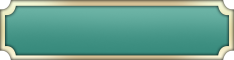 Add title text
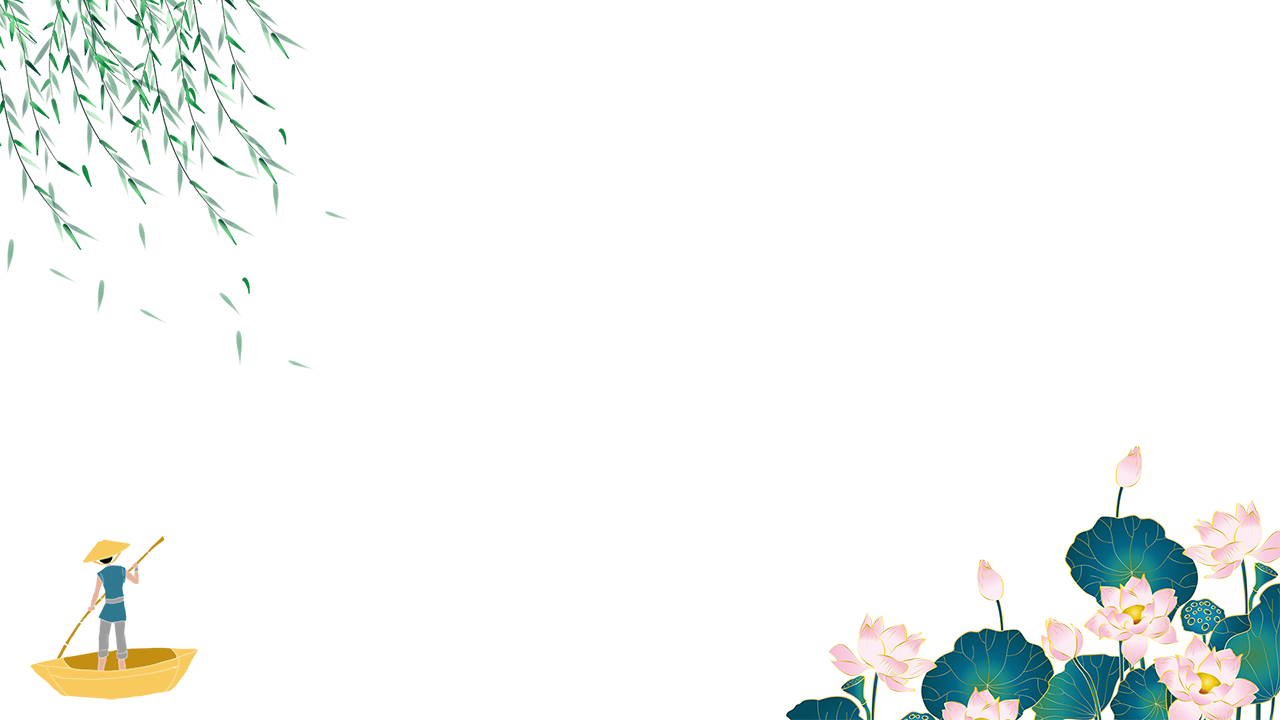 Add title
Click here to add content, content to match the title.
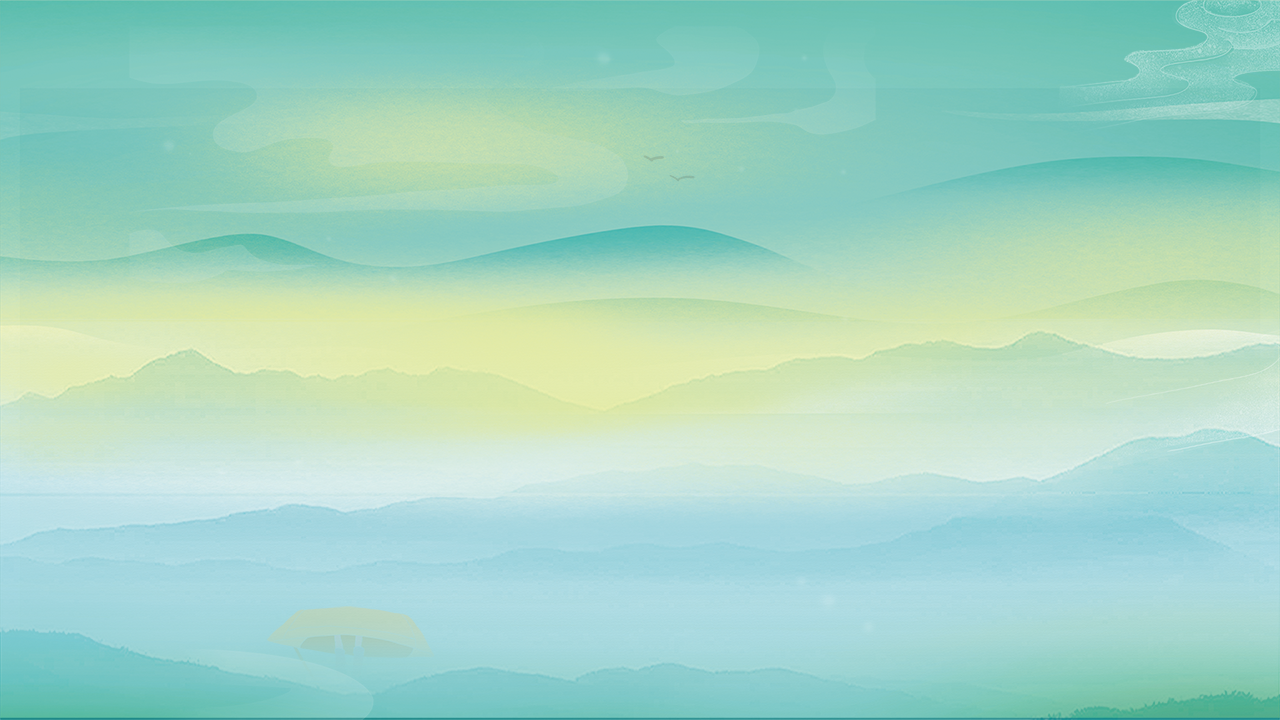 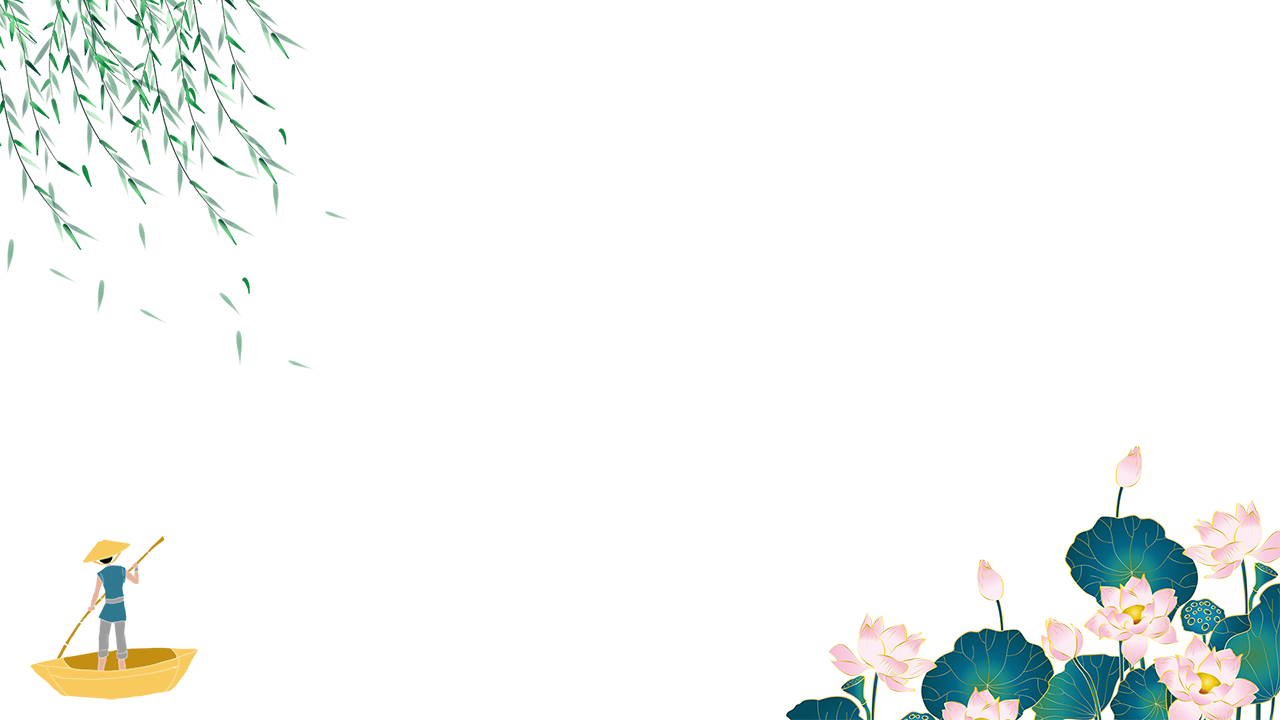 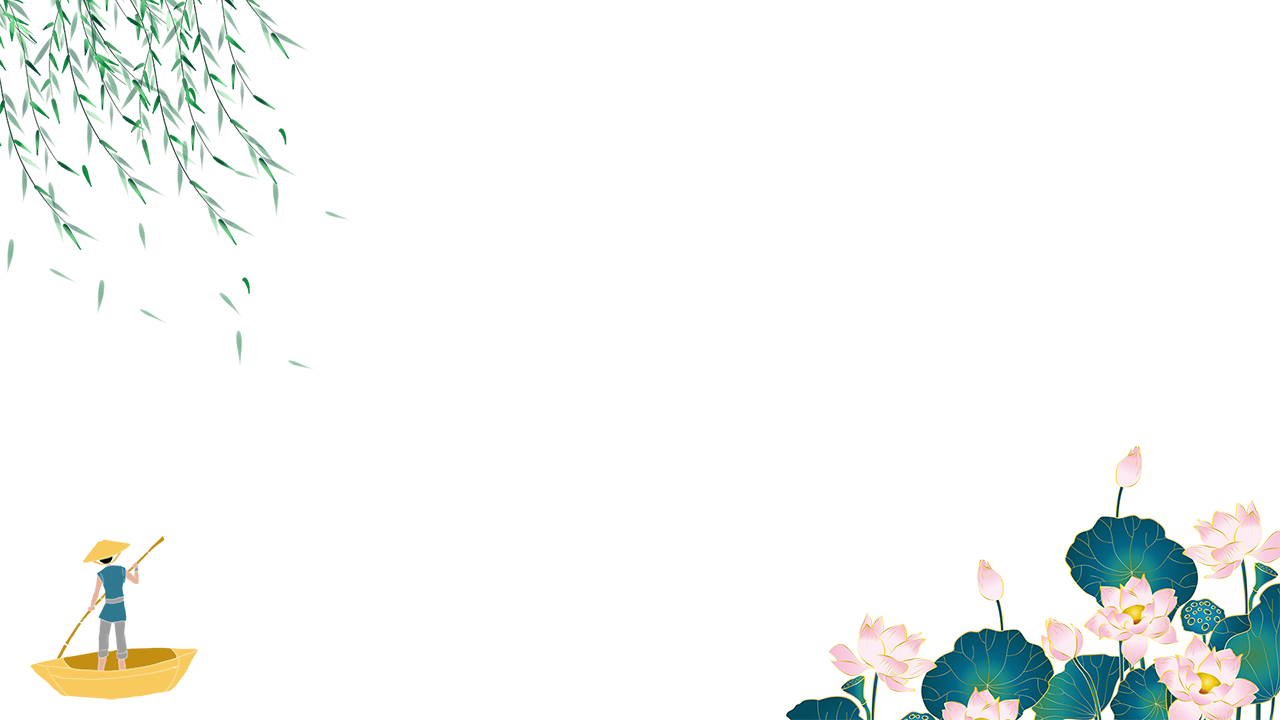 Part Two
Add title text
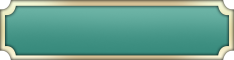 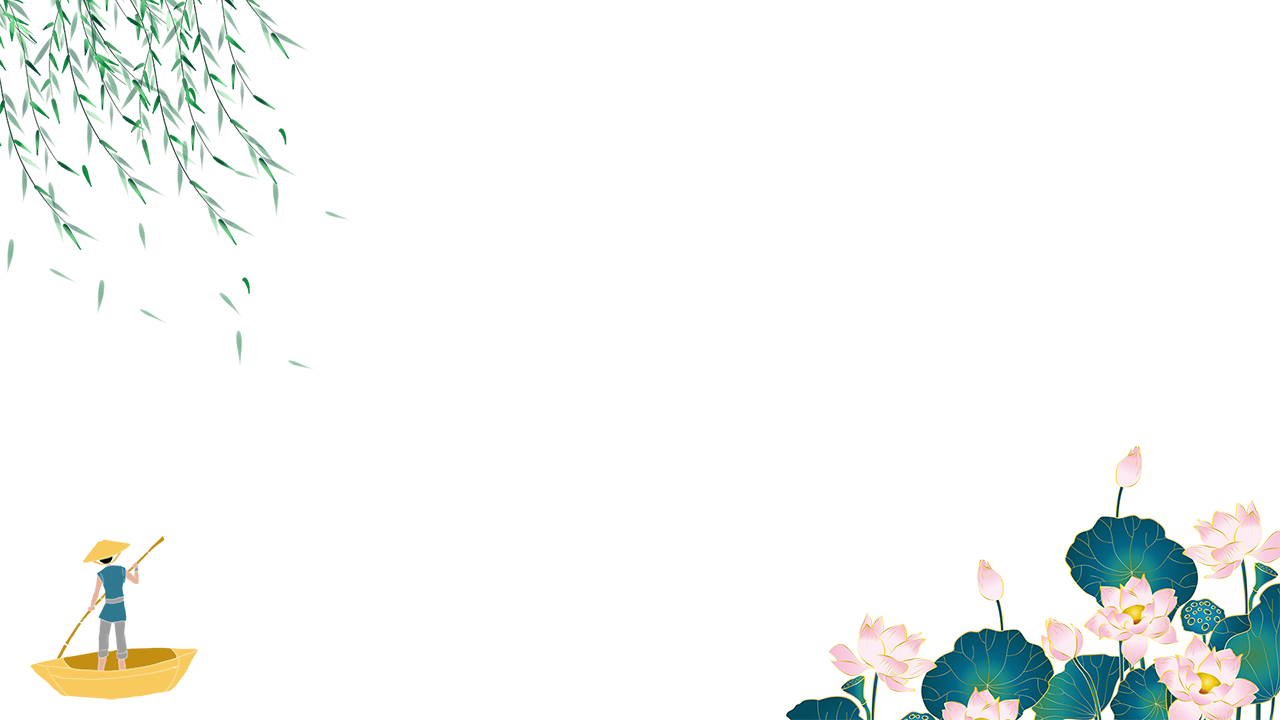 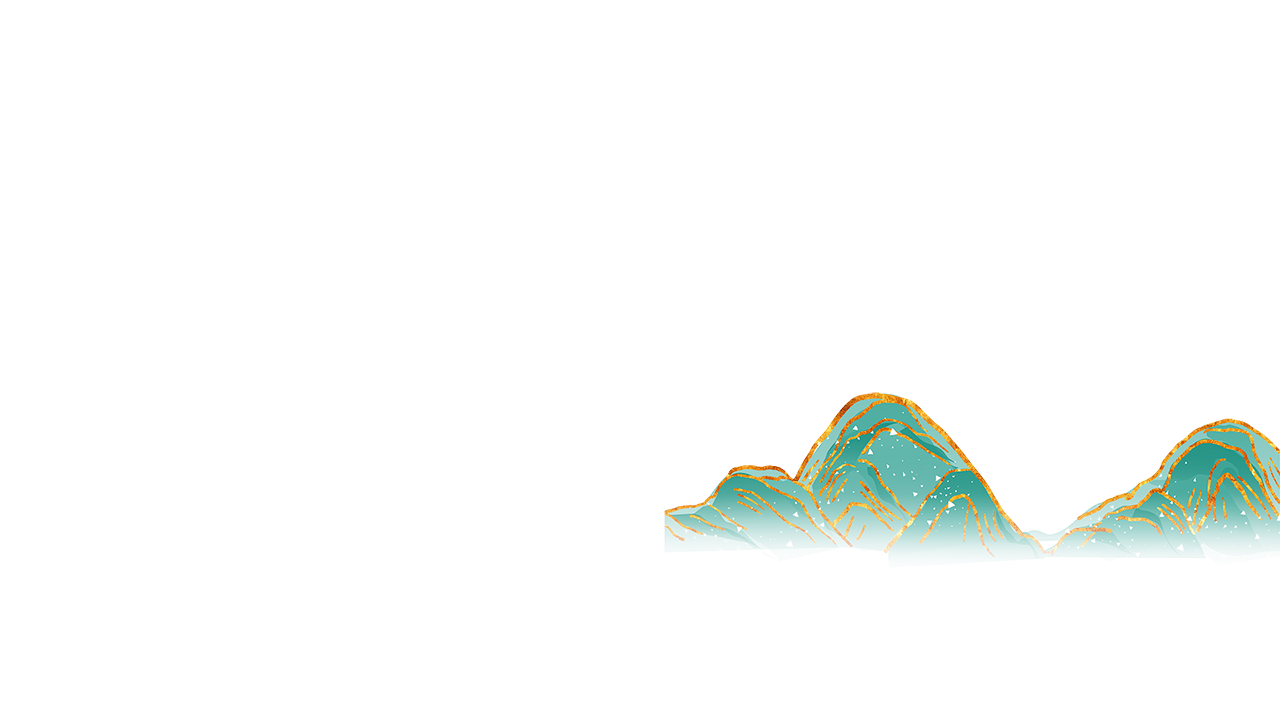 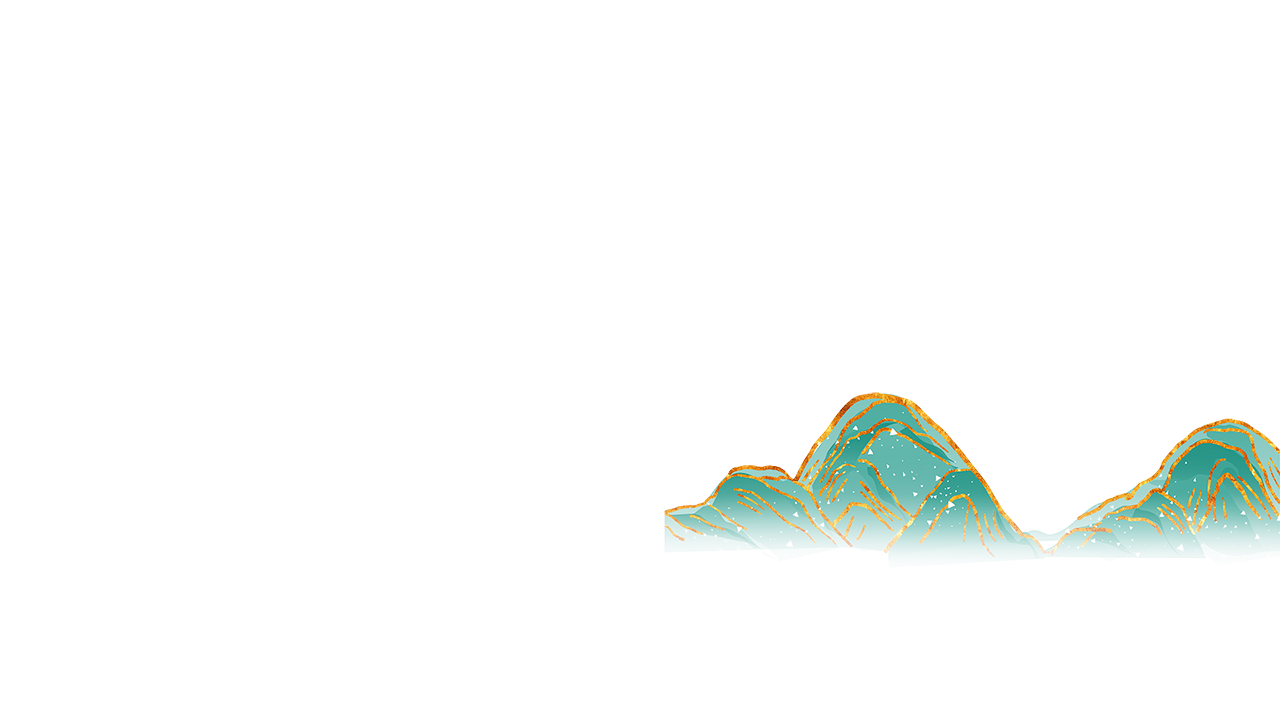 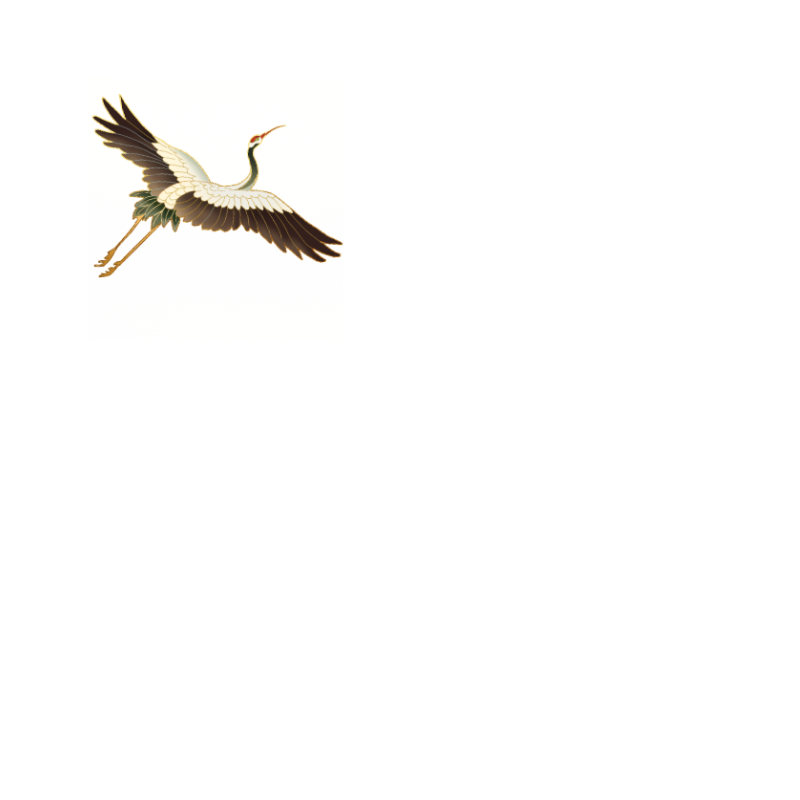 Click here to add text content, such as keywords, some brief introductions, etc.
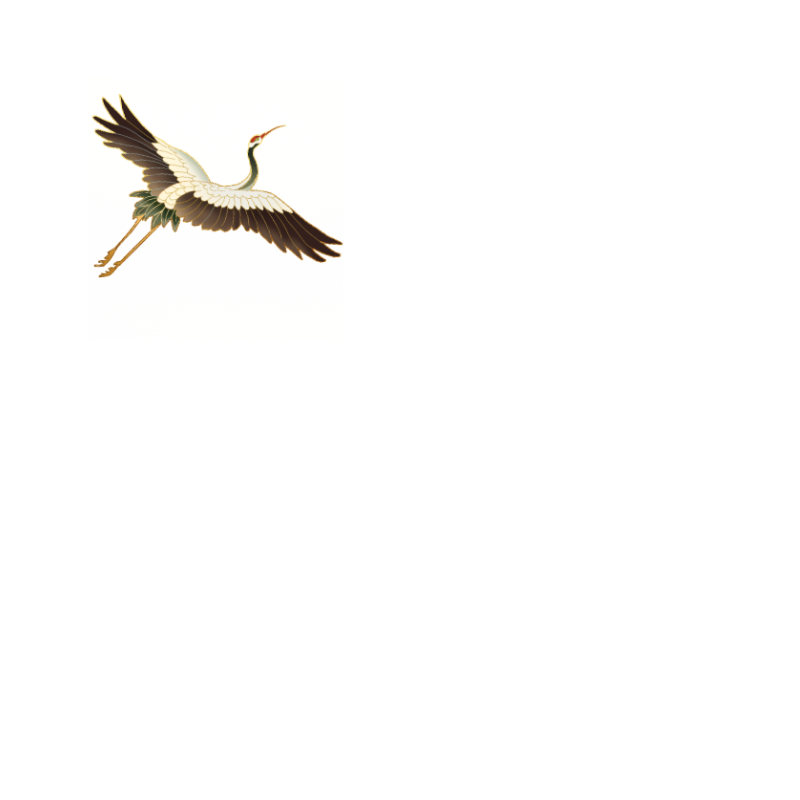 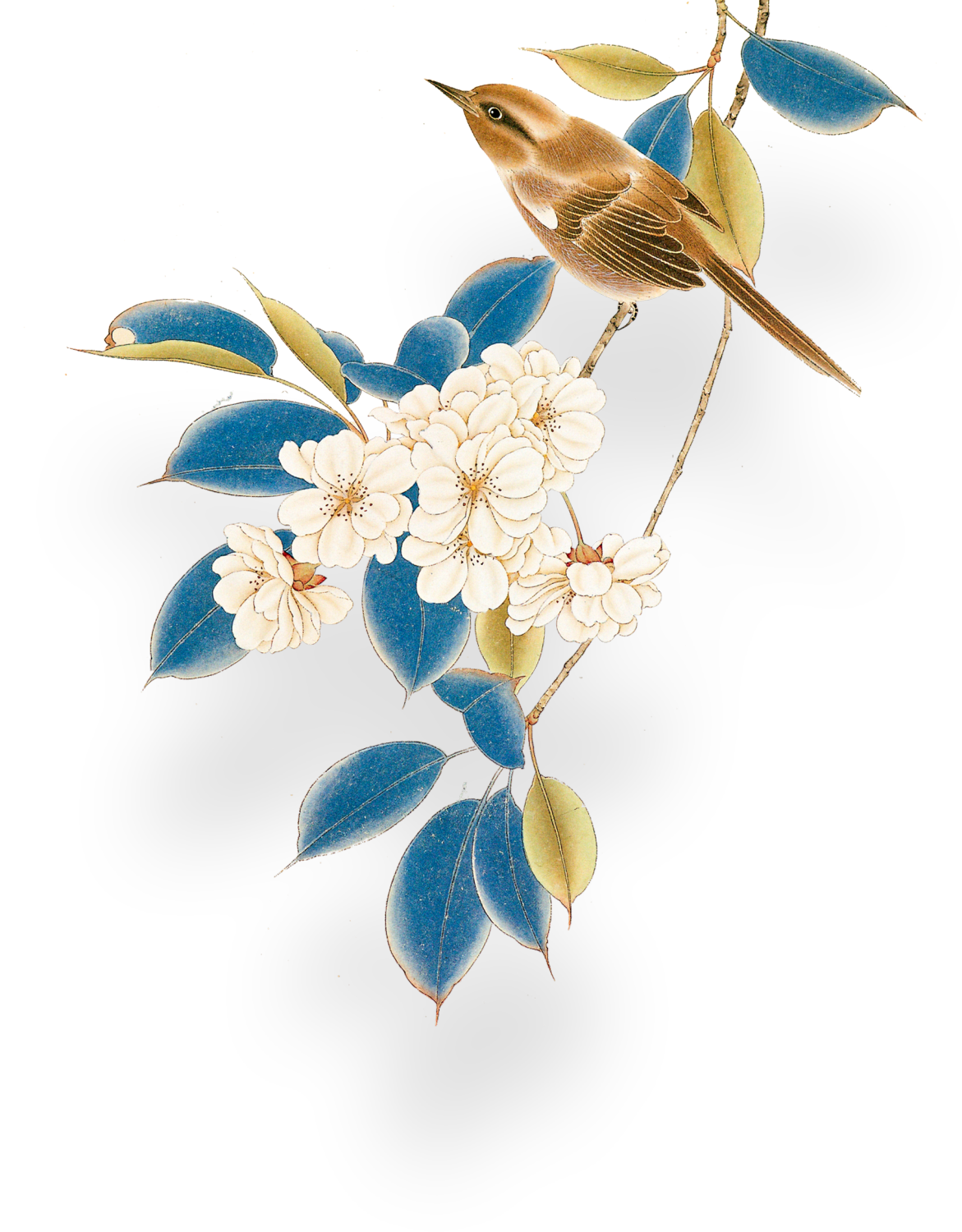 Click here to add content, content to match the title. 

Click here to add content, content to match the title.
Click here to add content, content to match the title. 

Click here to add content, content to match the title.
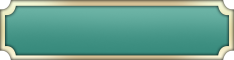 Add title text
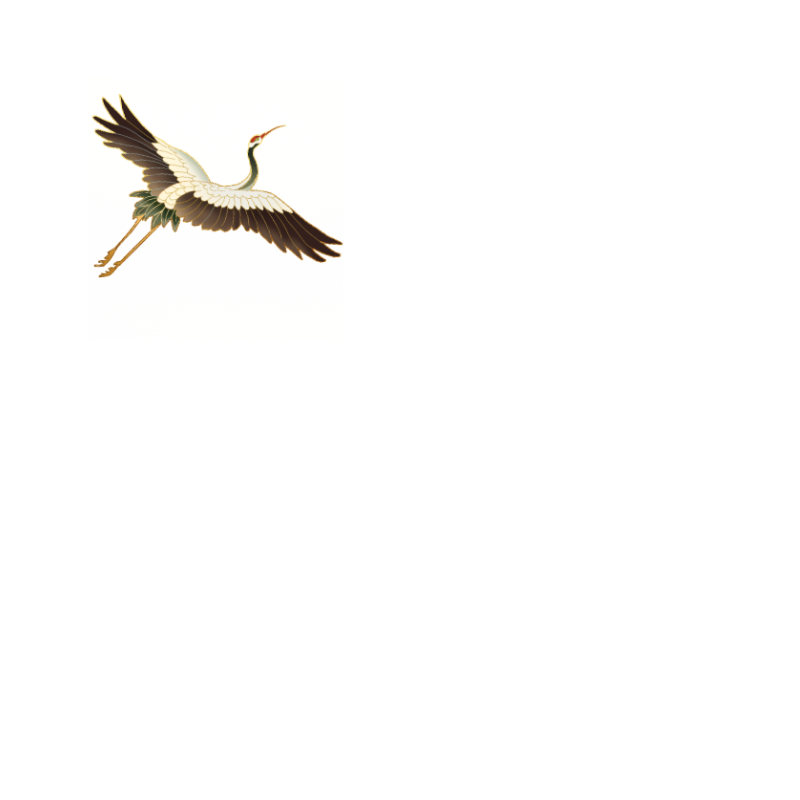 1
2
3
4
Add title
Add title
Add title
Add title
Click here to add content, content to match the title.
Click here to add content, content to match the title.
Click here to add content, content to match the title.
Click here to add content, content to match the title.
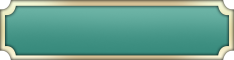 Add title text
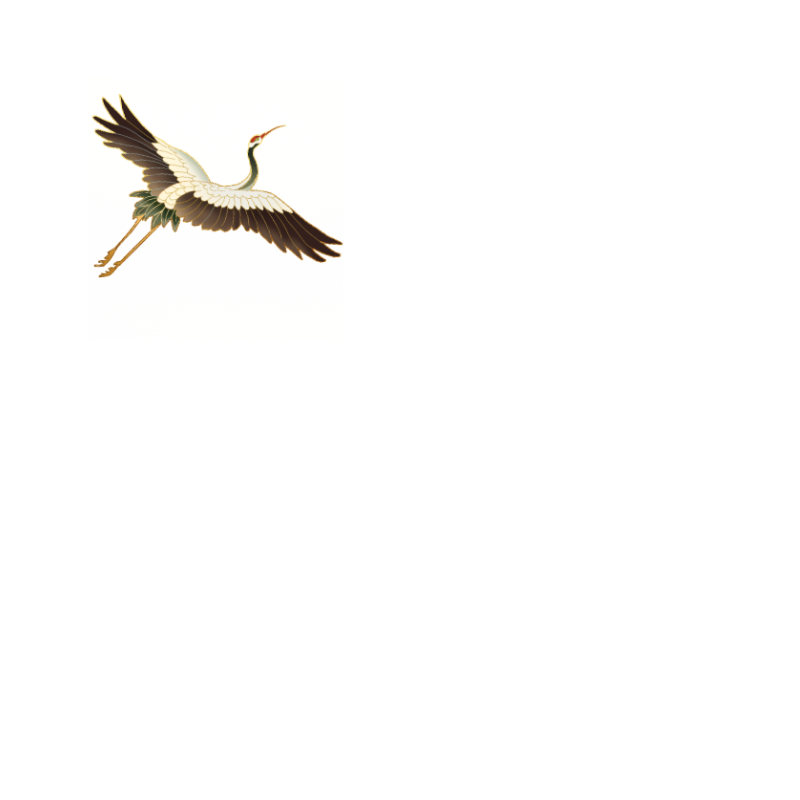 Add title
Add title
Click here to add content, content to match the title.
Click here to add content, content to match the title.
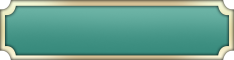 Add title text
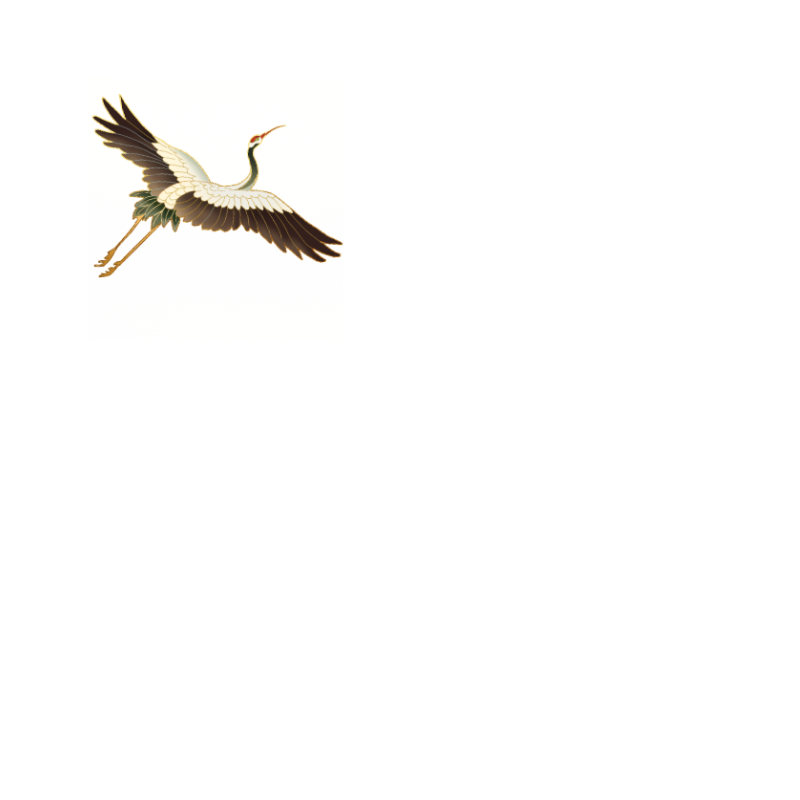 Click here to add text content, such as keywords, some brief introductions, etc.
Click here to add text content, such as keywords, some brief introductions, etc.
Click here to add text content, such as keywords, some brief introductions, etc.
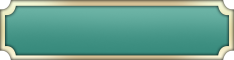 Add title text
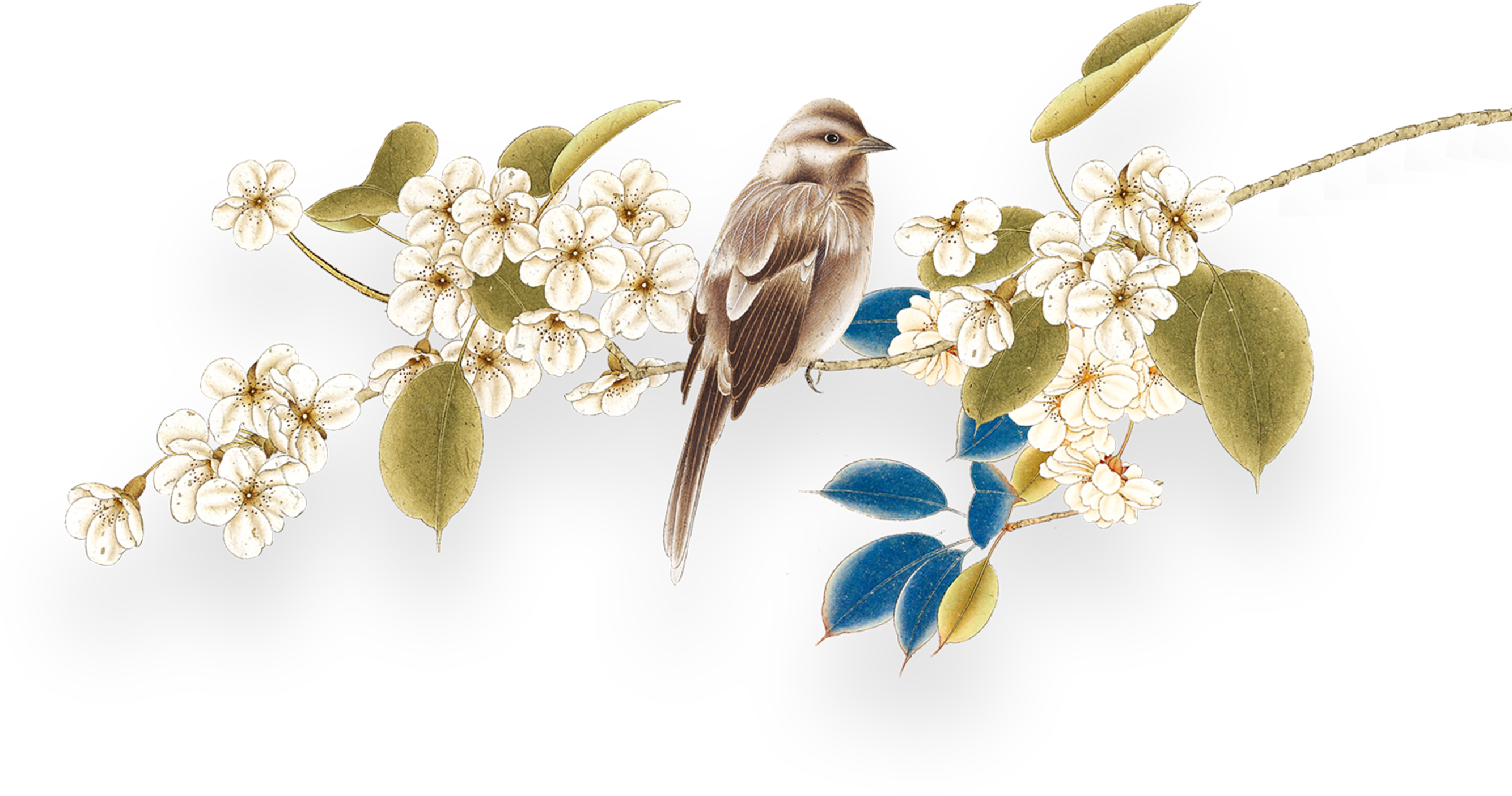 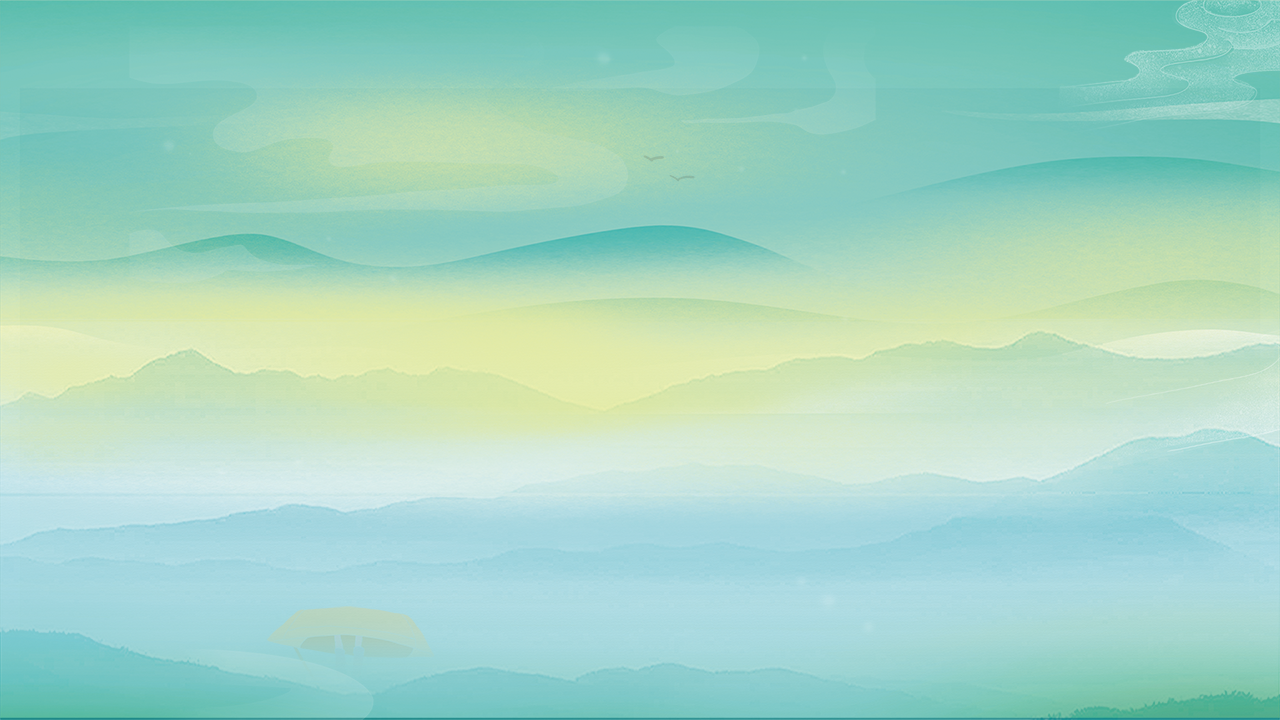 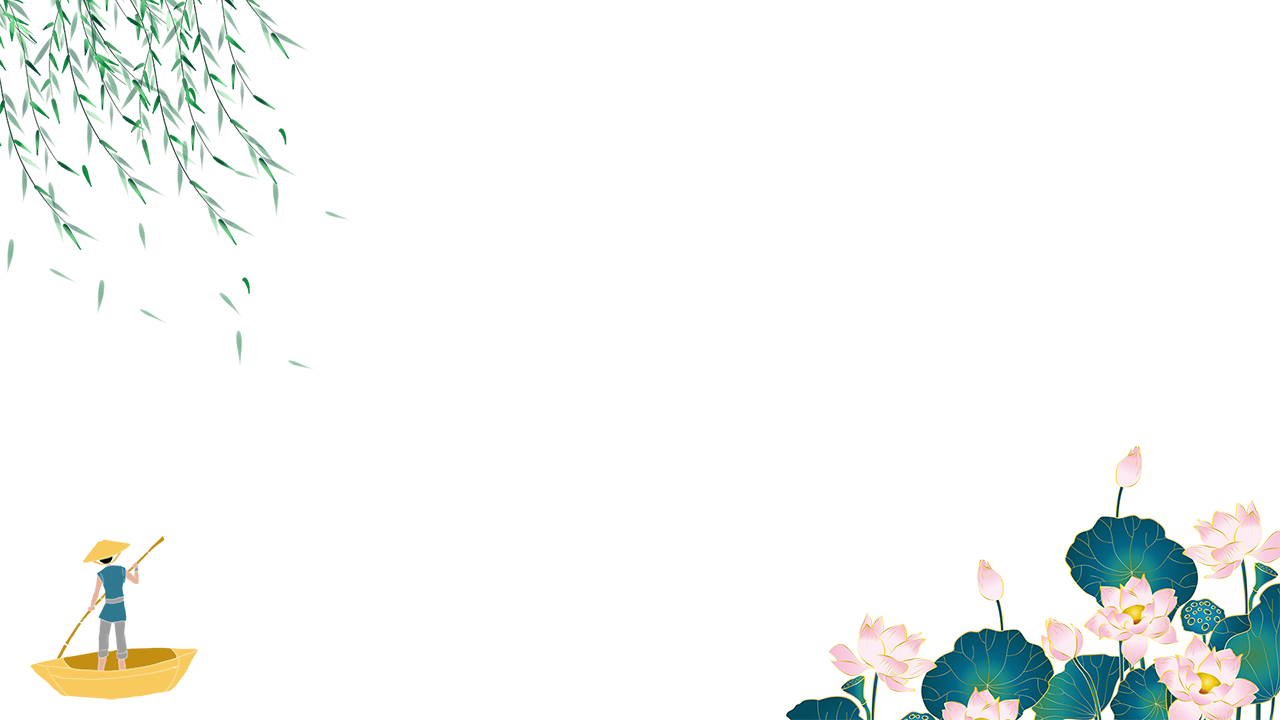 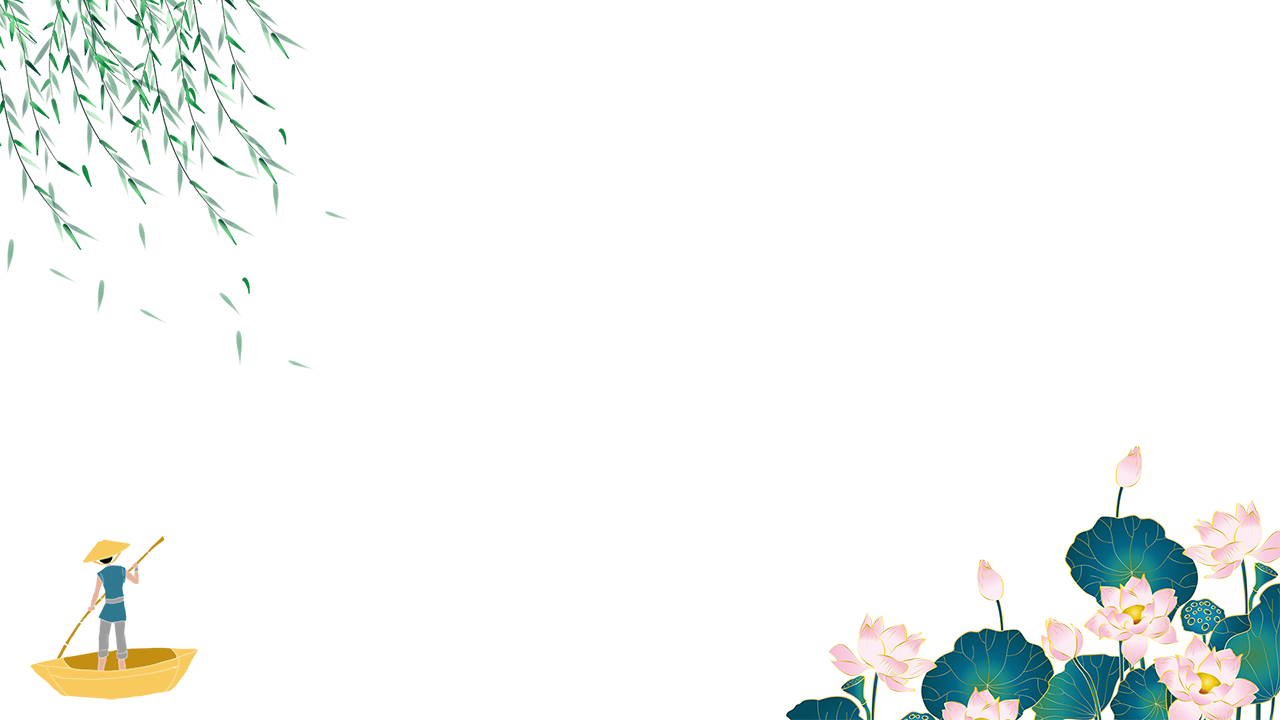 Part Three
Add title text
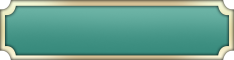 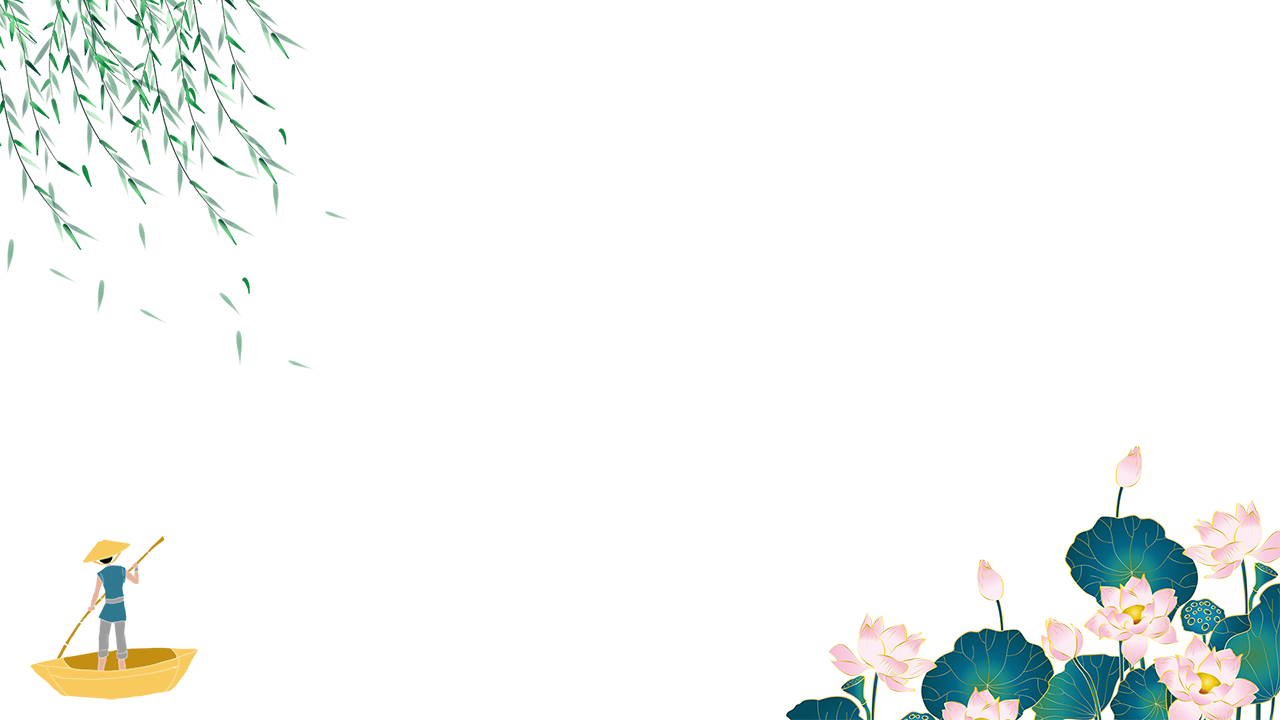 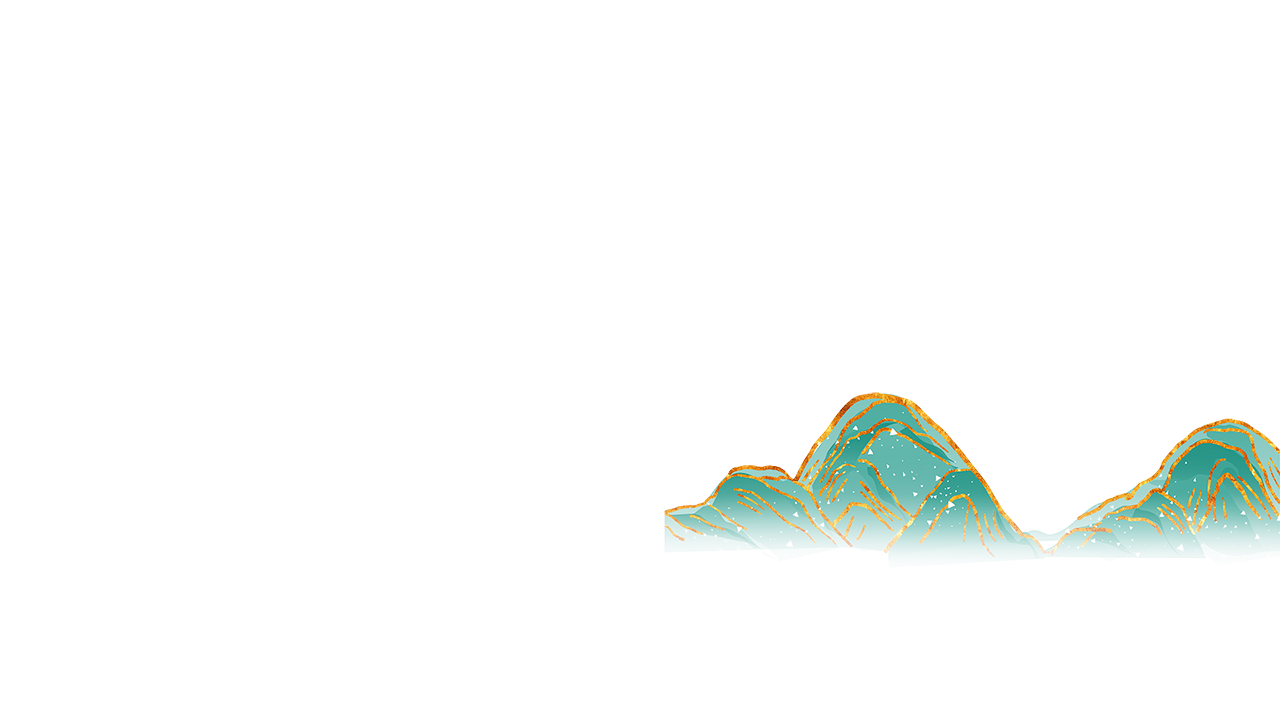 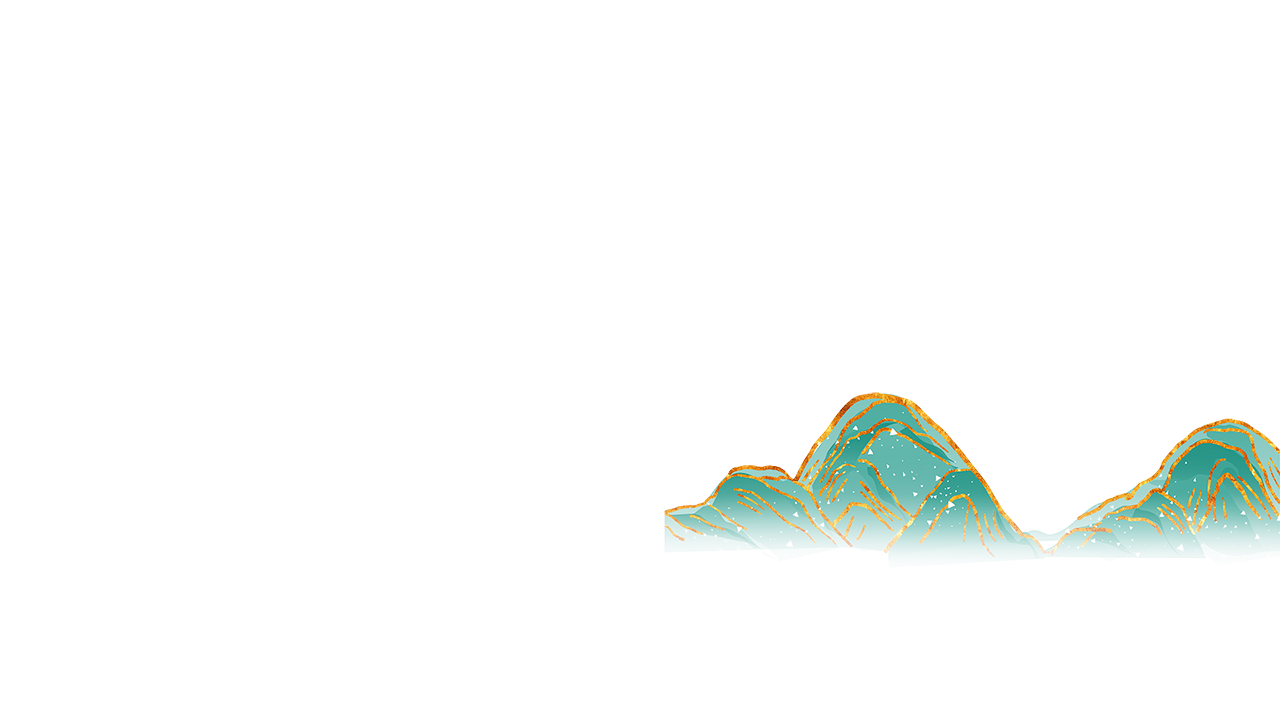 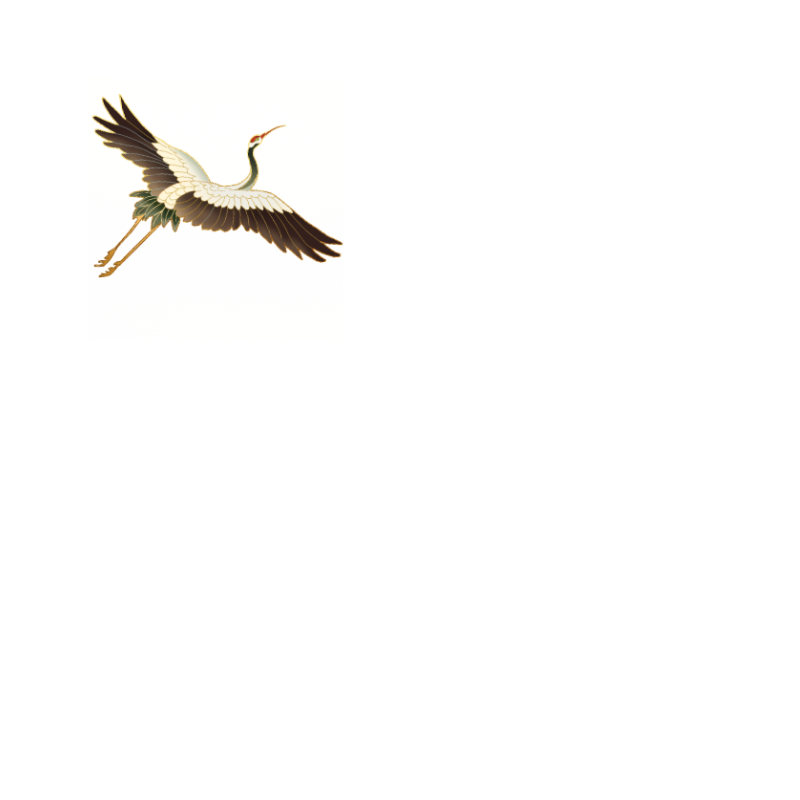 Click here to add text content, such as keywords, some brief introductions, etc.
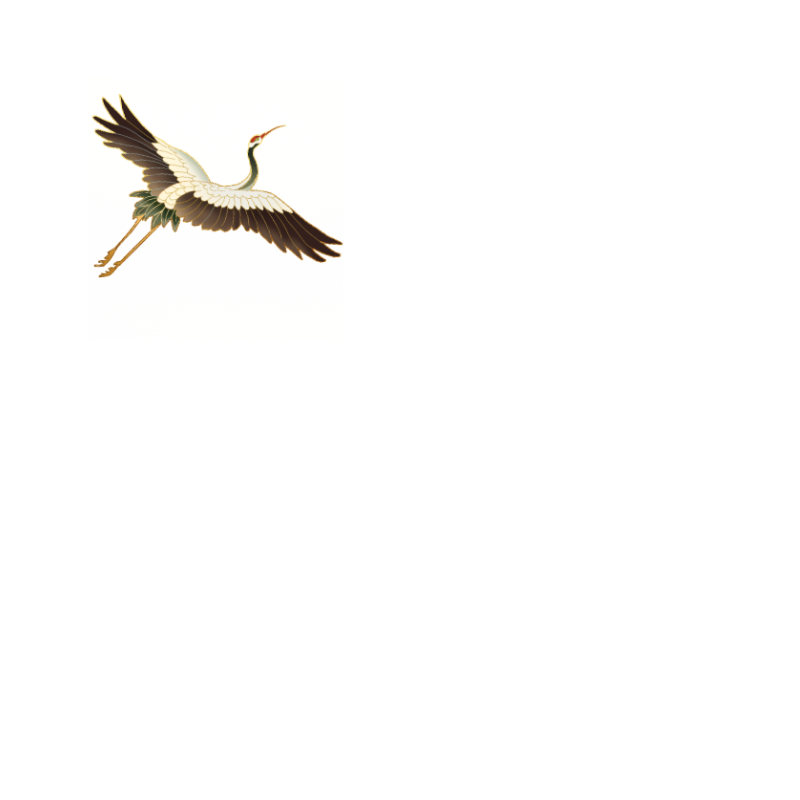 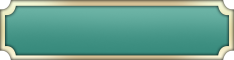 Add title text
1
Add title
Add title
Add title
Add title
Click here to add content, content to match the title.
Click here to add content, content to match the title.
Click here to add content, content to match the title.
Click here to add content, content to match the title.
4
2
3
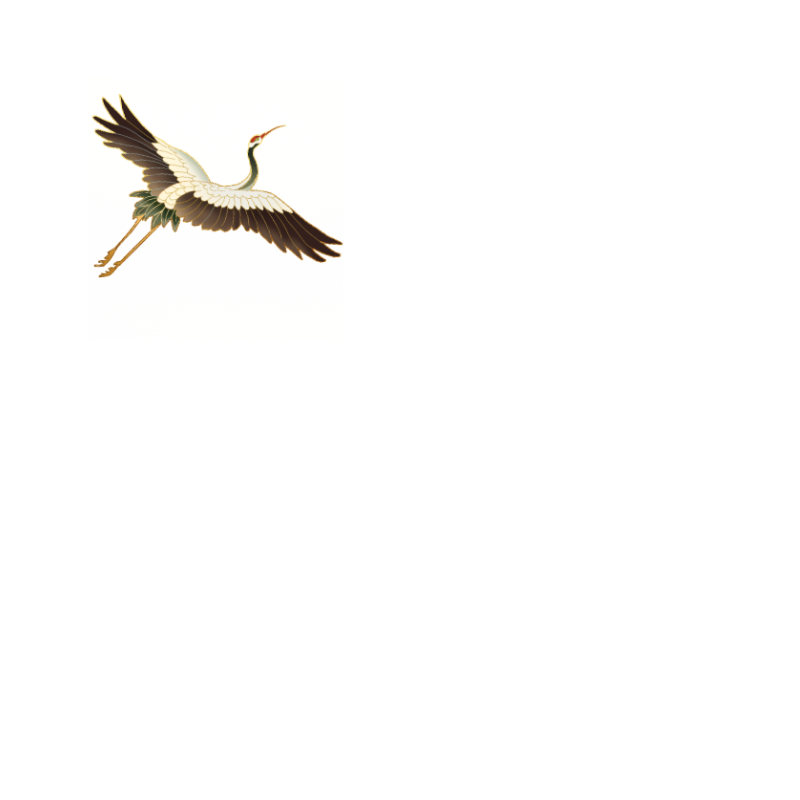 Click here to add text content, such as keywords, some brief introductions, etc.
Click here to add content, content to match the title.
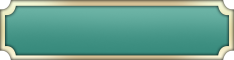 Add title text
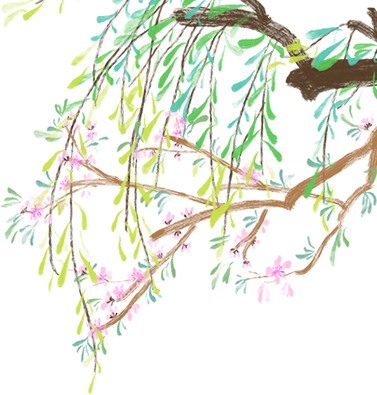 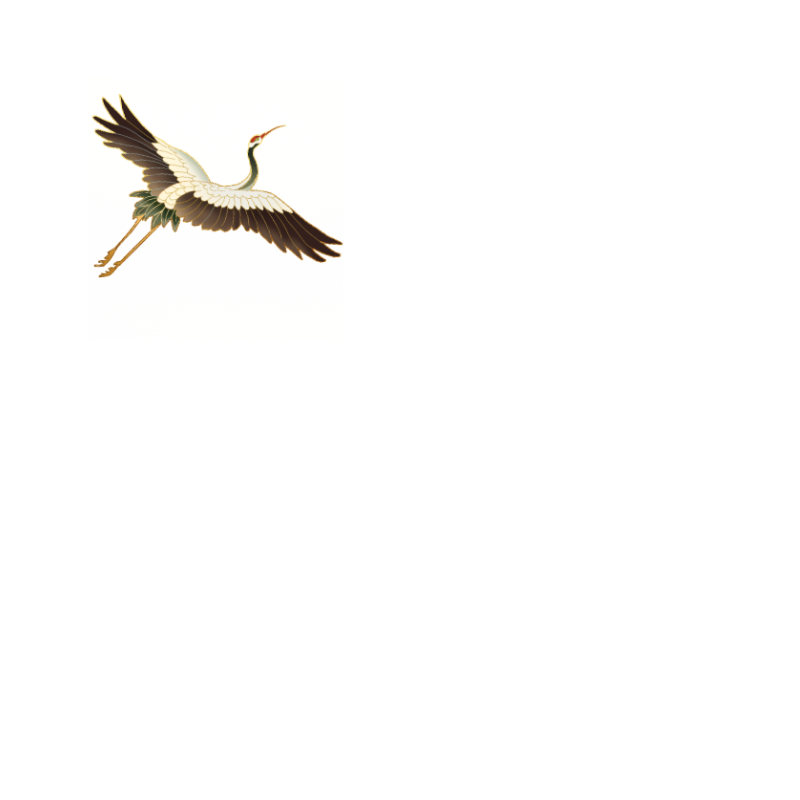 1
2
3
Click here to add text content, such as keywords, some brief introductions, etc.
Click here to add text content, such as keywords, some brief introductions, etc.
Click here to add text content, such as keywords, some brief introductions, etc.
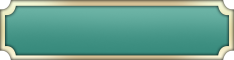 Add title text
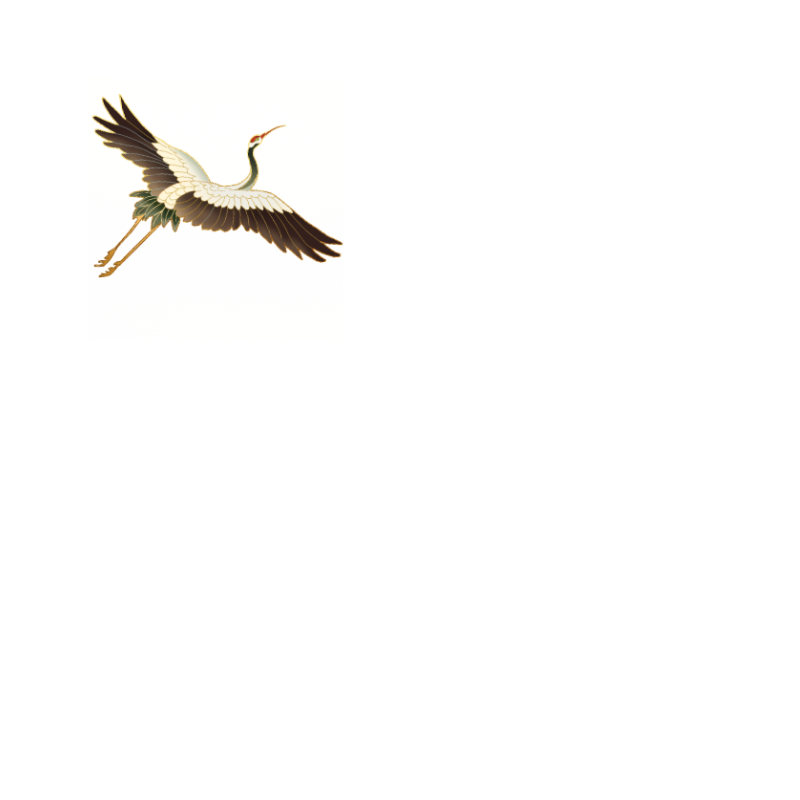 1
2
3
Click here to add text content, such as keywords, some brief introductions, etc.
Click here to add text content, such as keywords, some brief introductions, etc.
Click here to add text content, such as keywords, some brief introductions, etc.
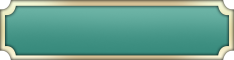 Add title text
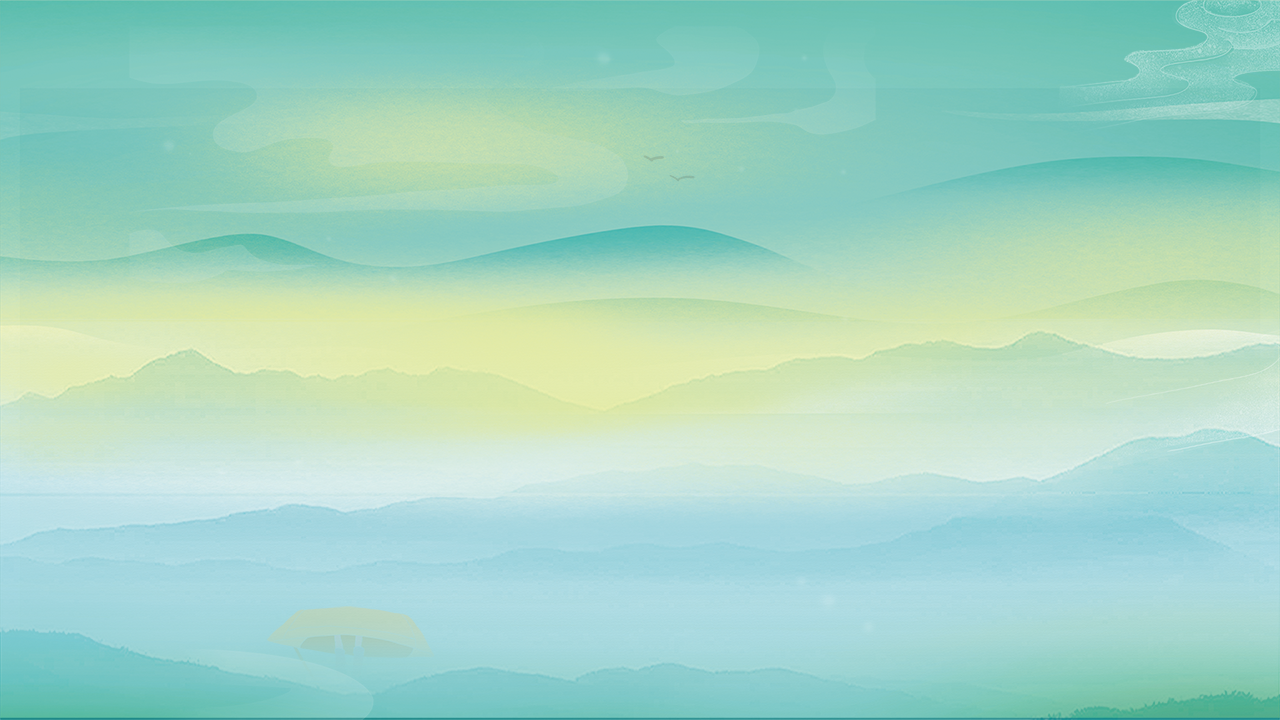 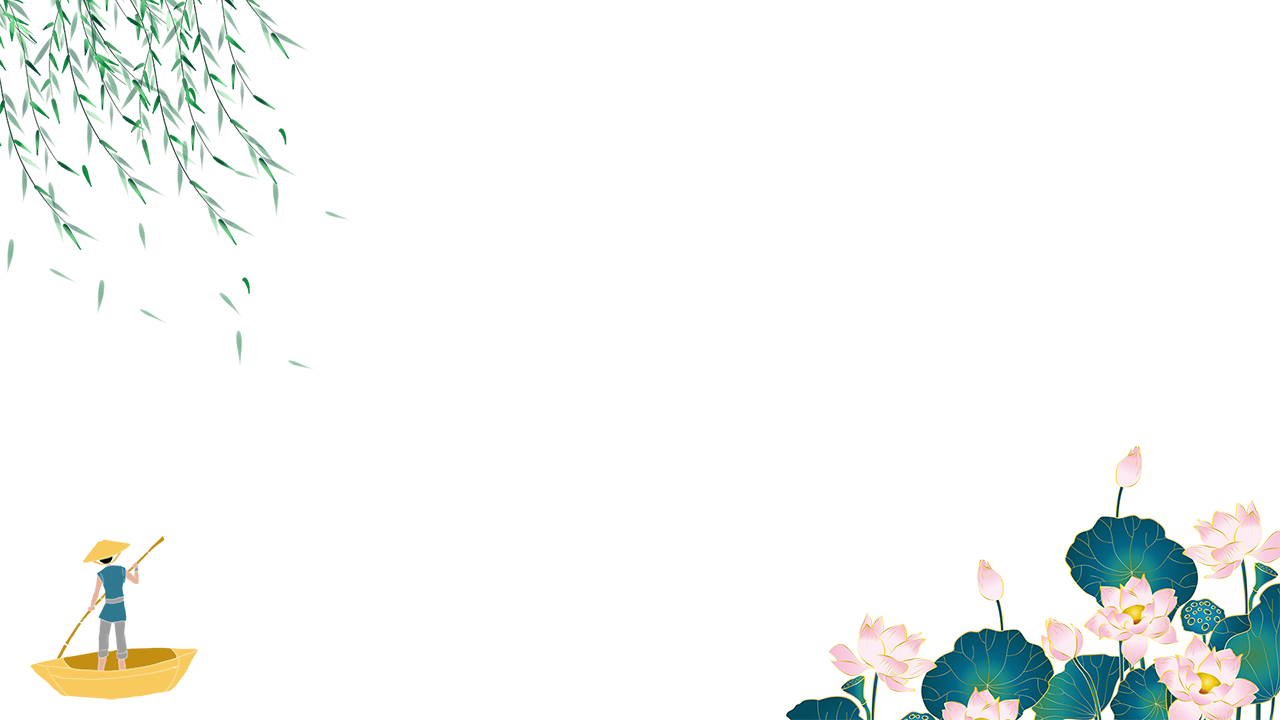 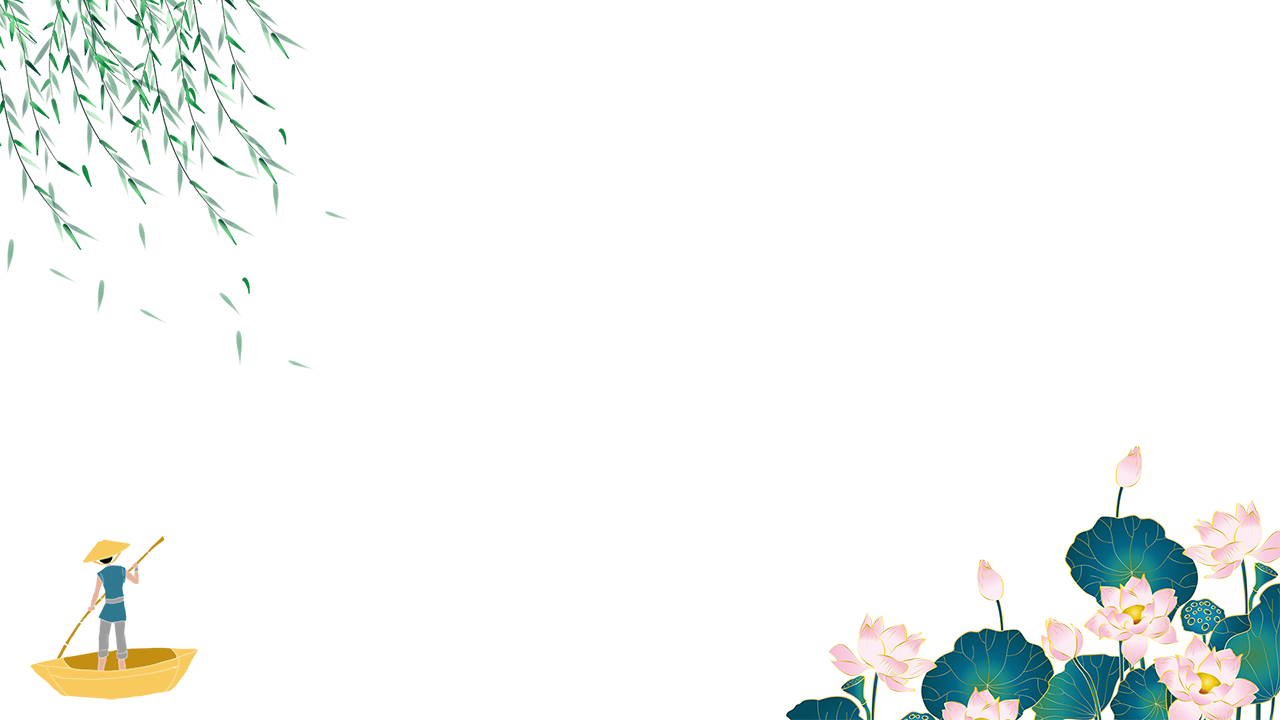 Part Four
Add title text
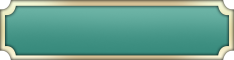 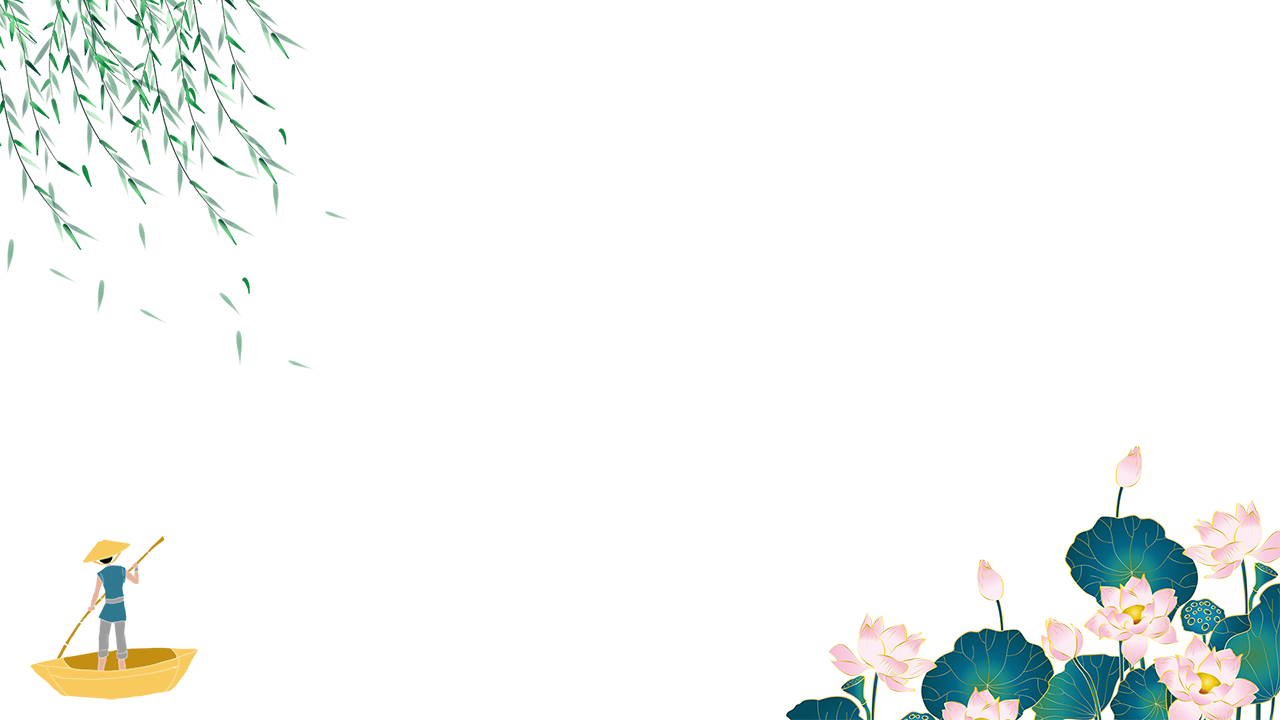 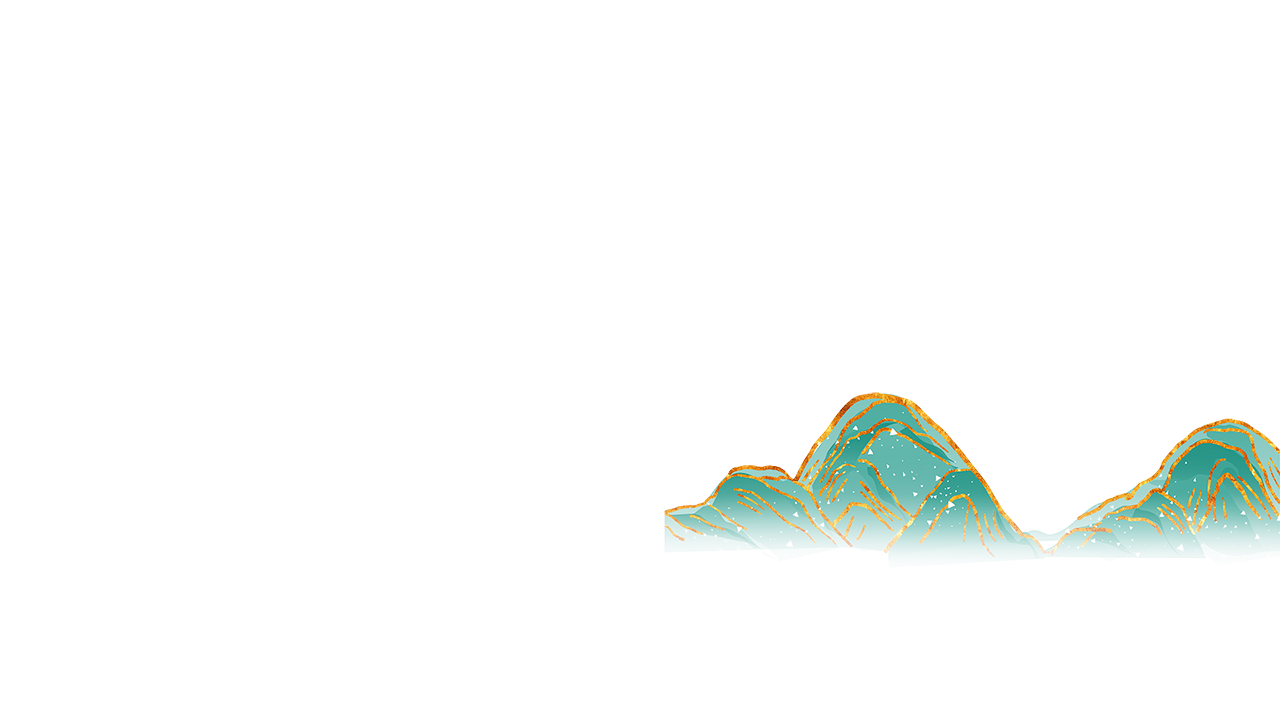 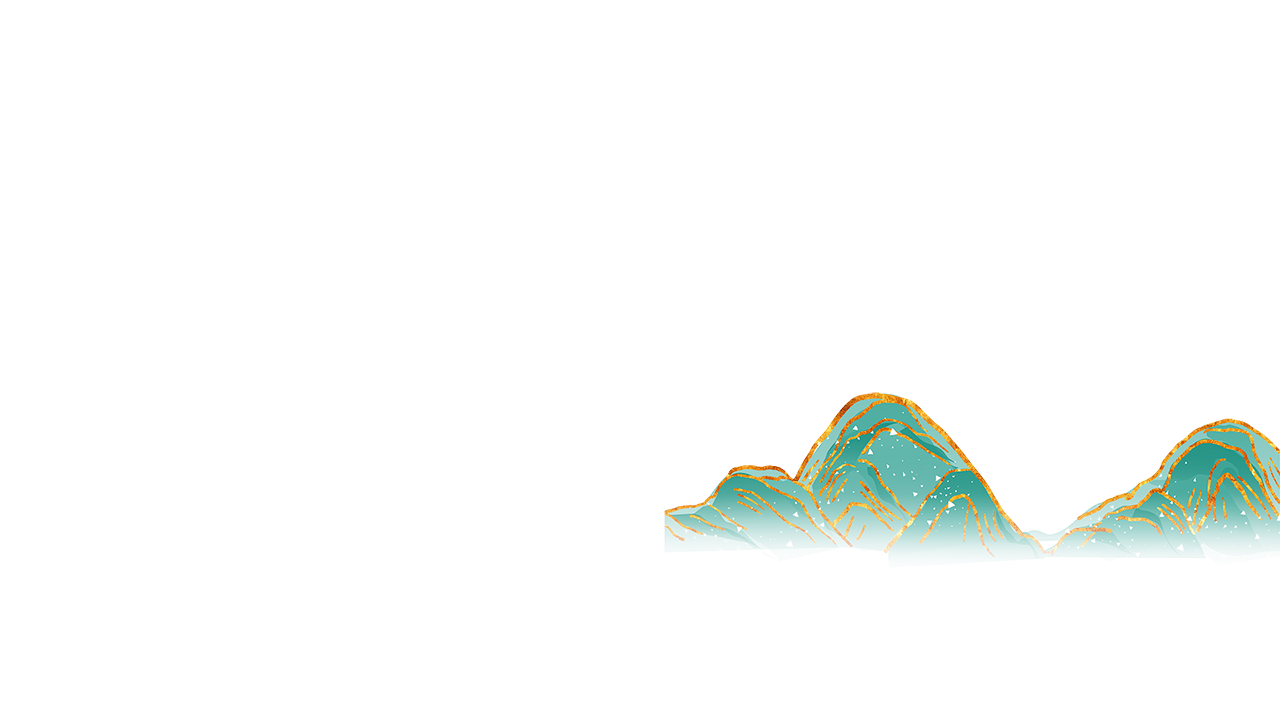 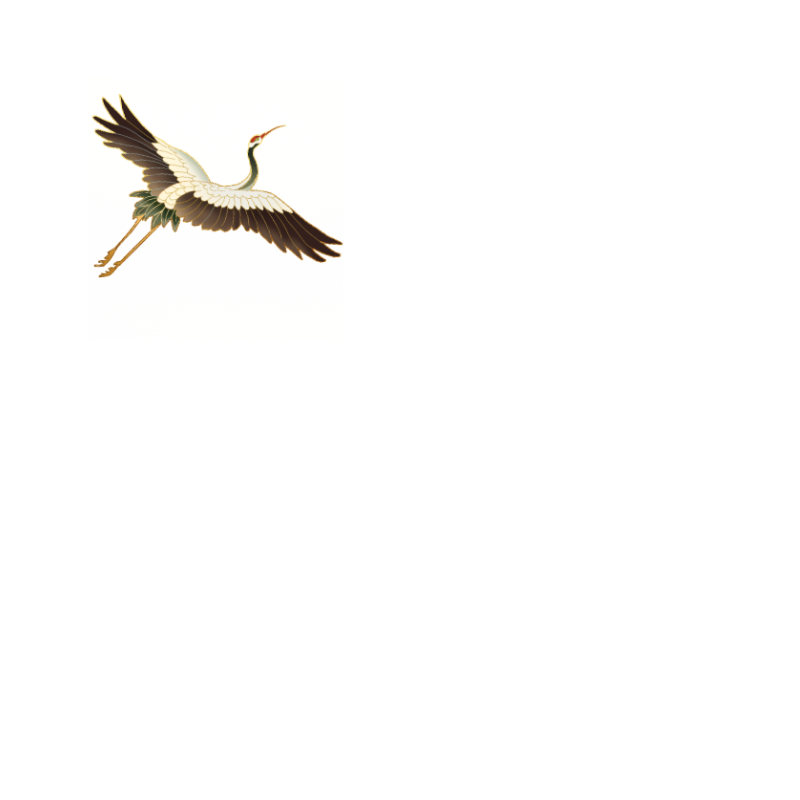 Click here to add text content, such as keywords, some brief introductions, etc.
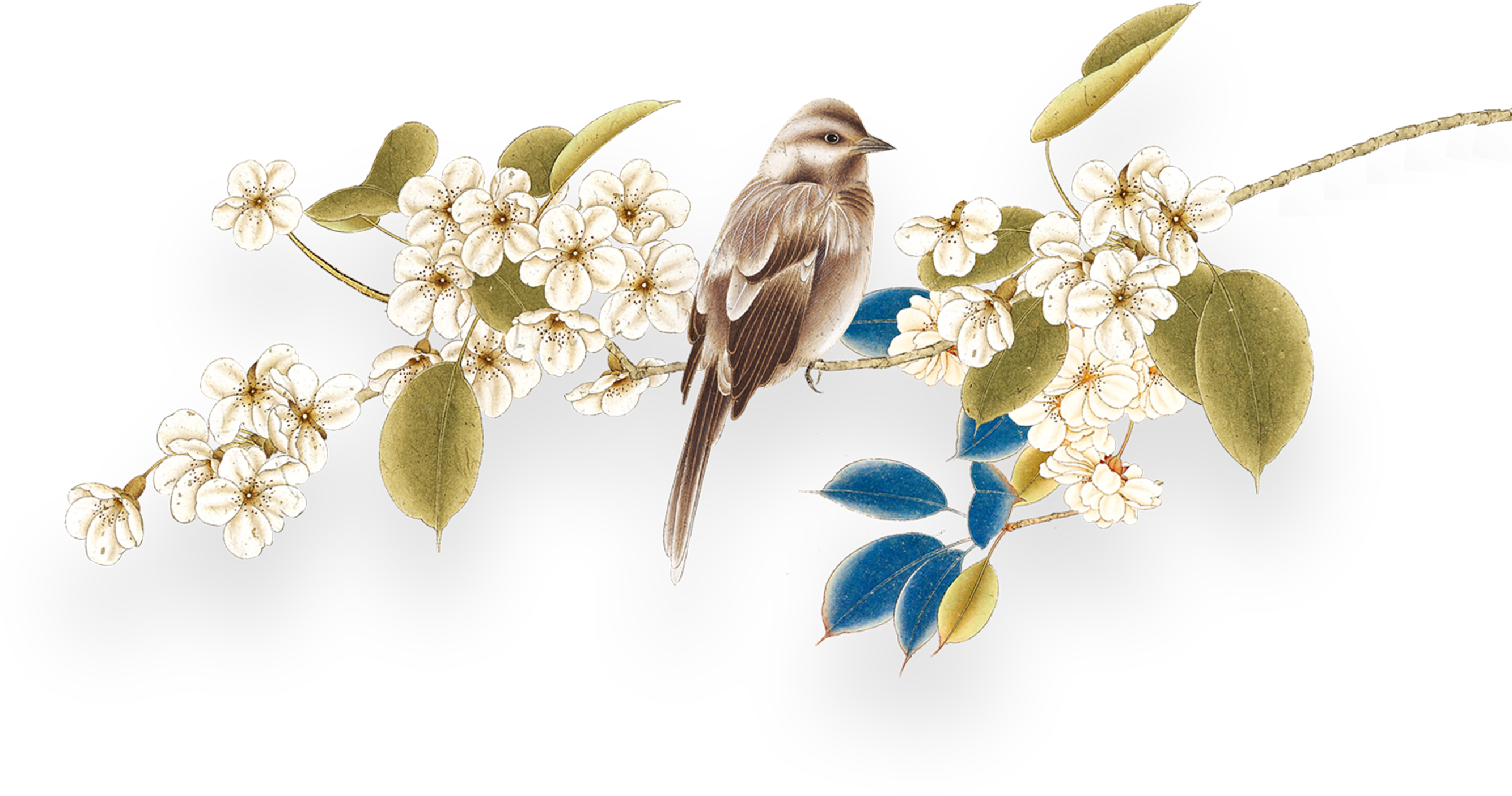 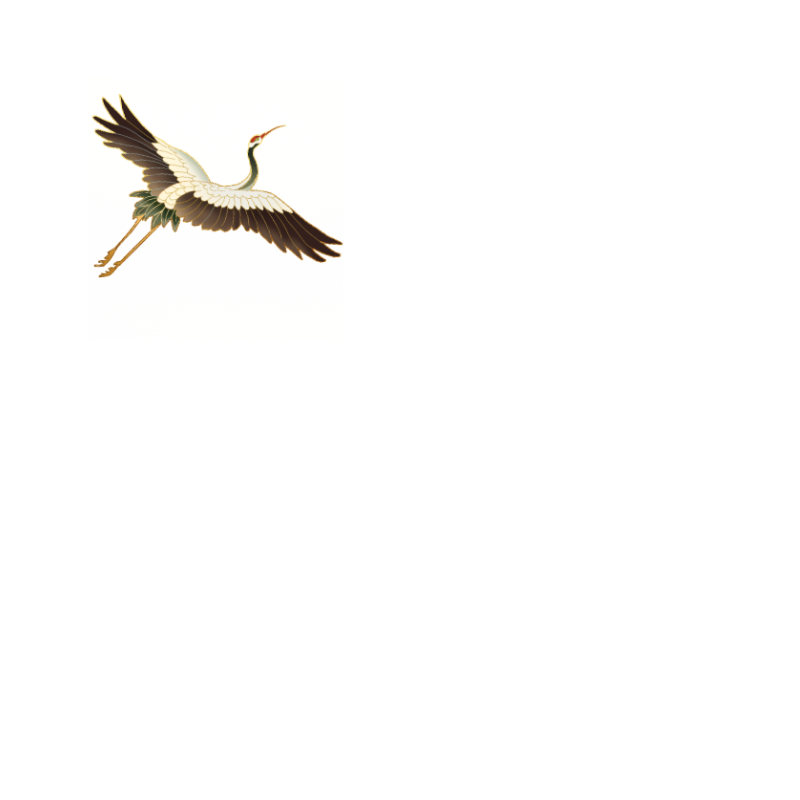 Click here to add text content, such as keywords, some brief introductions, etc.
Click here to add text content, such as keywords, some brief introductions, etc.
1
2
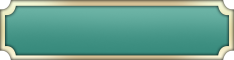 Add title text
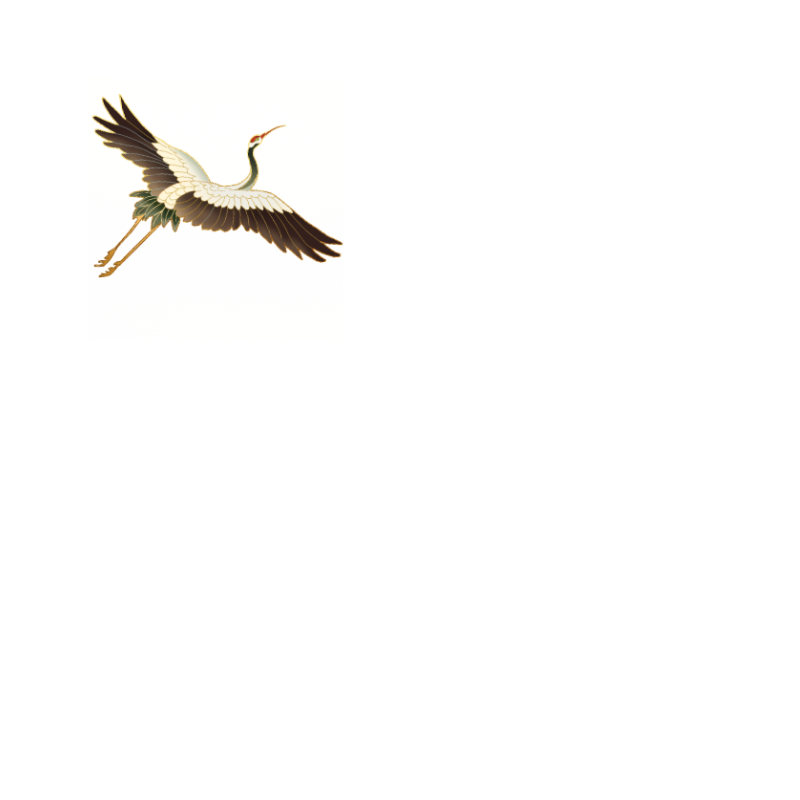 Add title
Add title
Click here to add text content, such as keywords, some brief introductions, etc.
Click here to add text content, such as keywords, some brief introductions, etc.
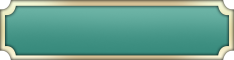 Add title text
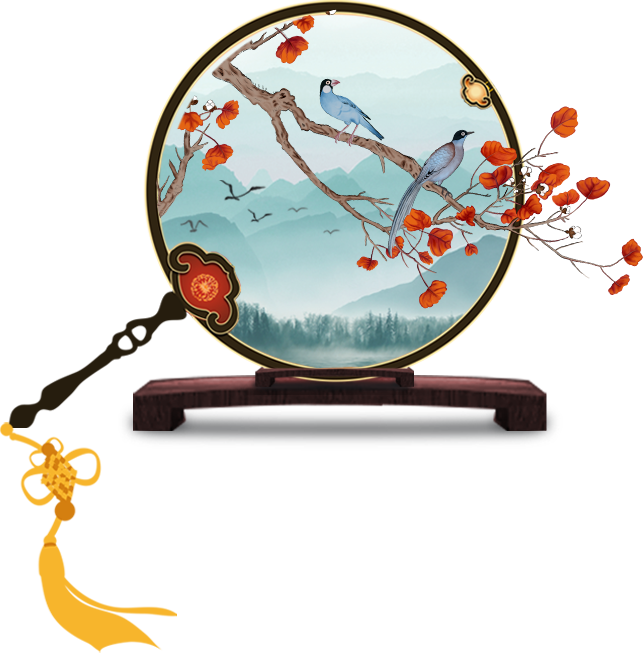 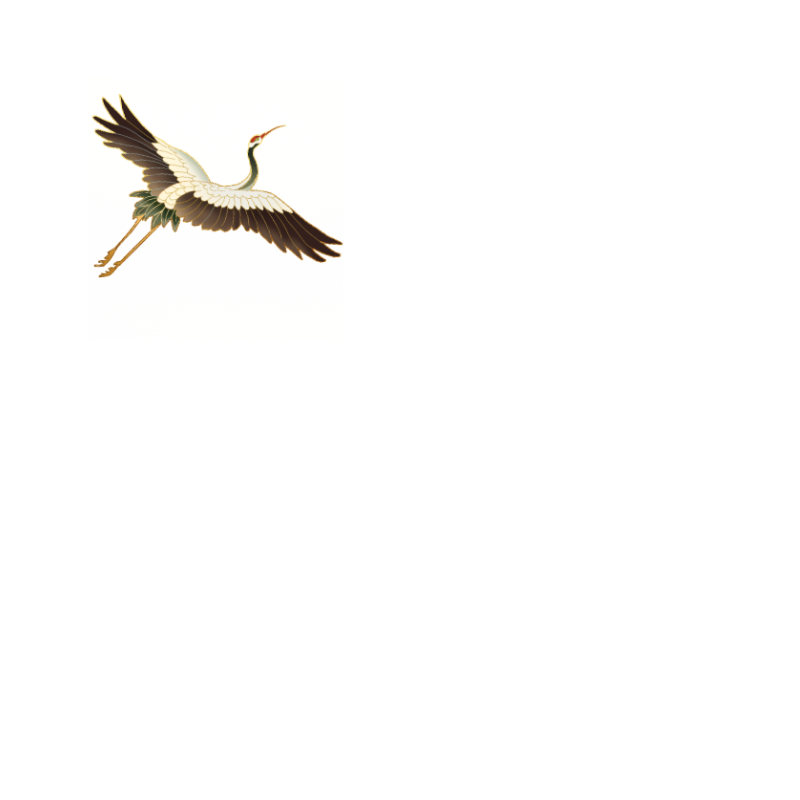 1
2
3
4
Click here to add text content, such as keywords, some brief introductions, etc.
Click here to add text content, such as keywords, some brief introductions, etc.
Click here to add text content, such as keywords, some brief introductions, etc.
Click here to add text content, such as keywords, some brief introductions, etc.
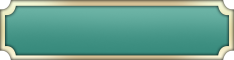 Add title text
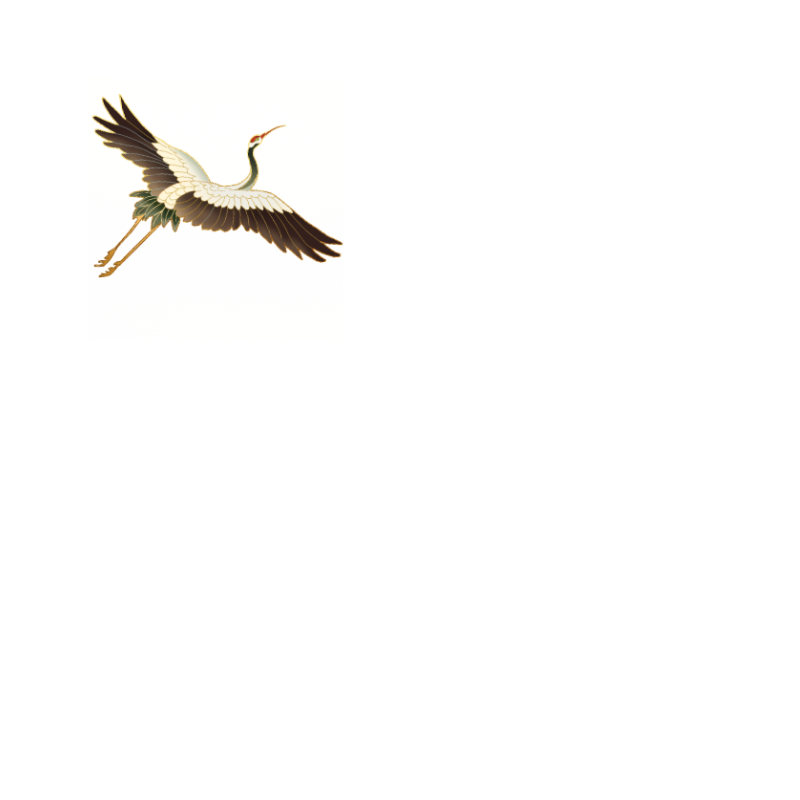 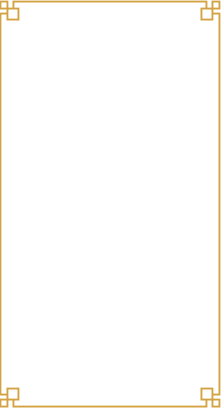 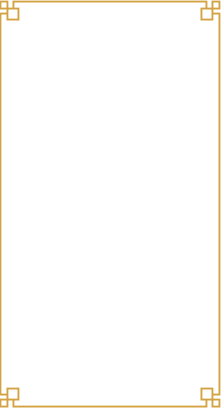 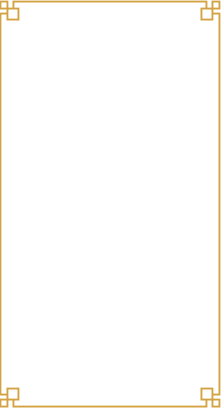 Click here to add text content, such as keywords, some brief introductions, etc.
Click here to add text content, such as keywords, some brief introductions, etc.
Click here to add text content, such as keywords, some brief introductions, etc.
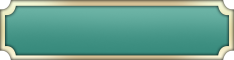 Add title text
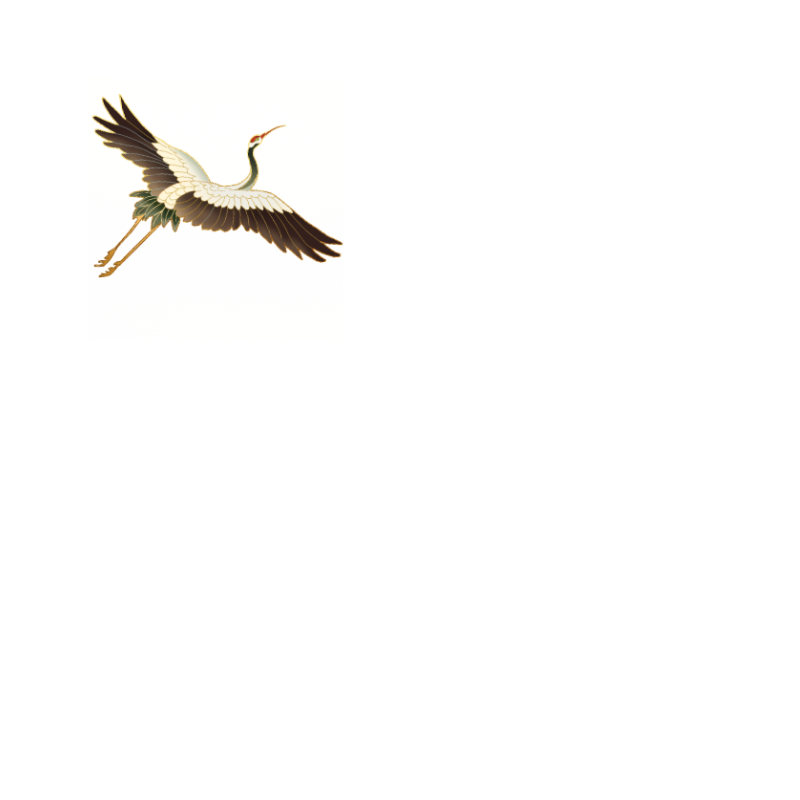 Add title
Add title
Add title
Add title
Add title
Click here to add content, content to match the title.
Click here to add content, content to match the title.
Click here to add content, content to match the title.
Click here to add content, content to match the title.
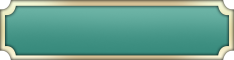 Add title text
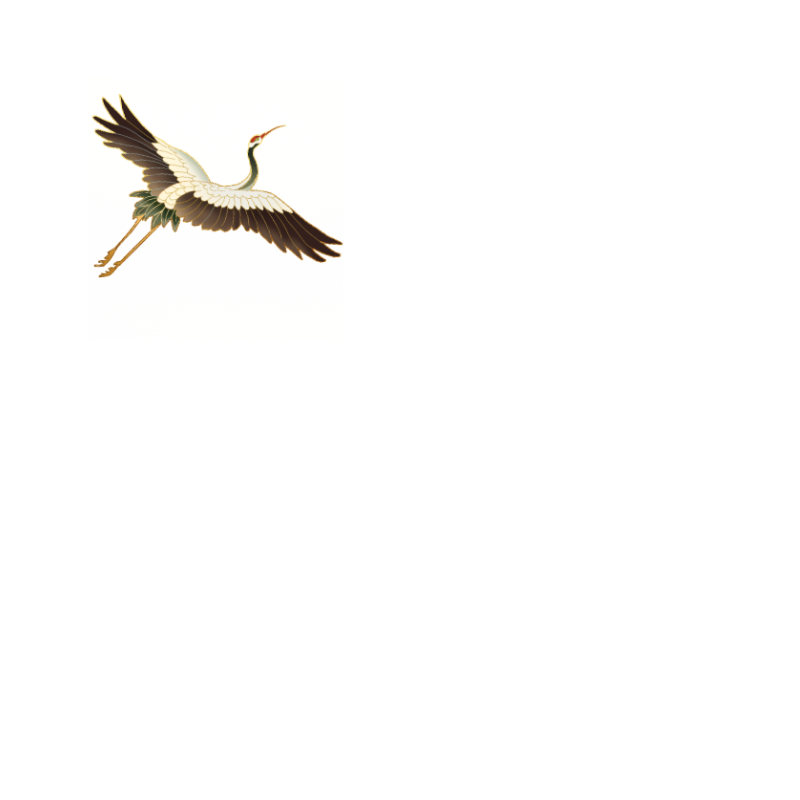 Add title
Add title
Click here to add text content, such as keywords, some brief introductions, etc.
Click here to add text content, such as keywords, some brief introductions, etc.
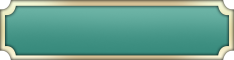 Add title text
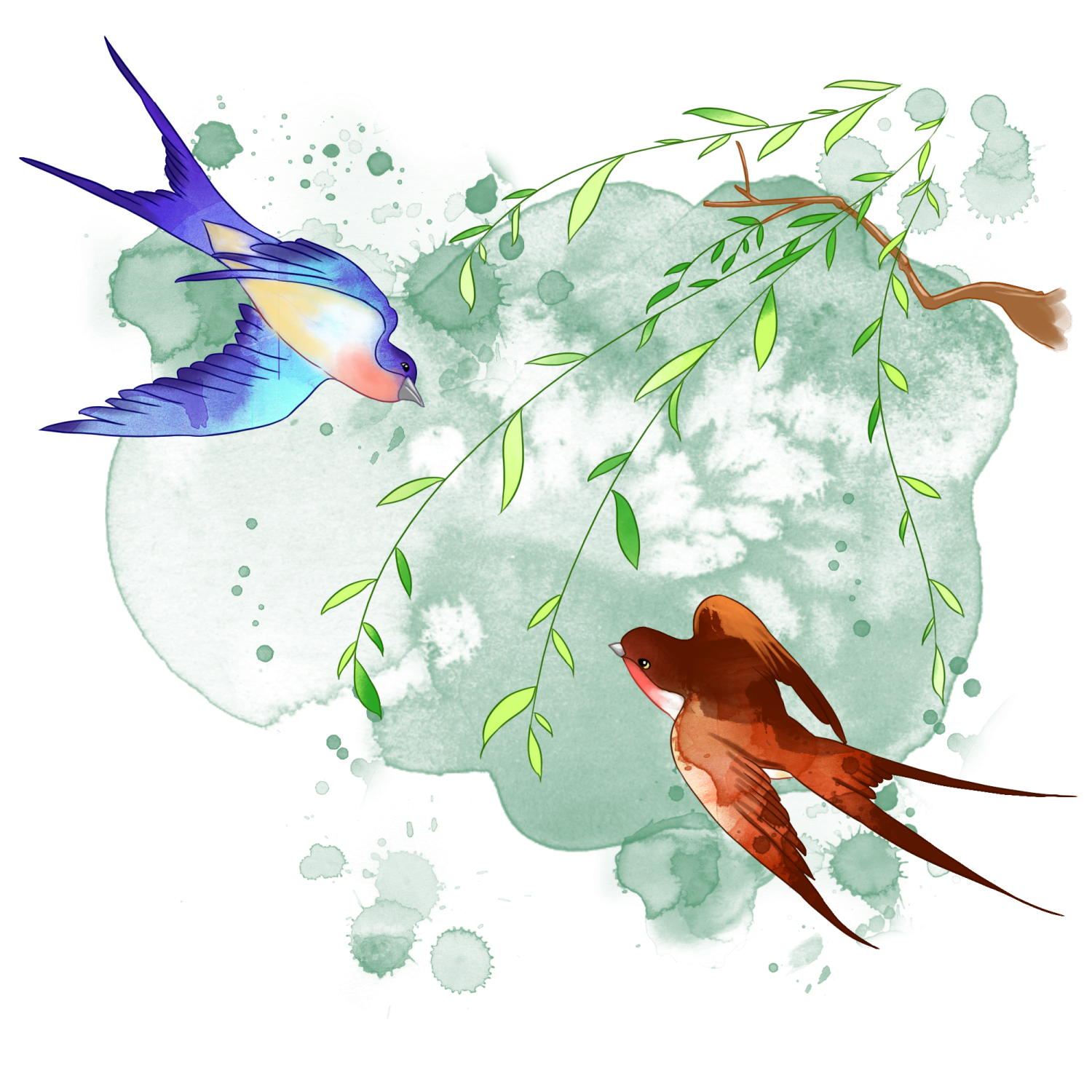 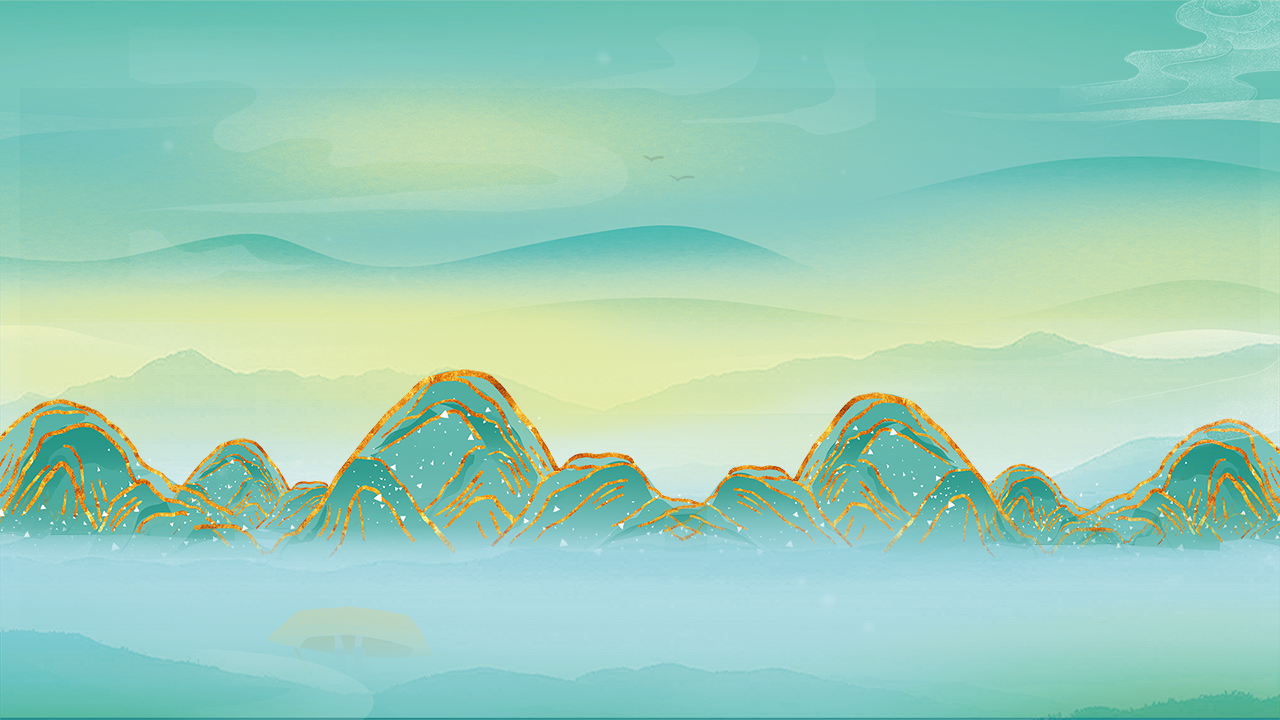 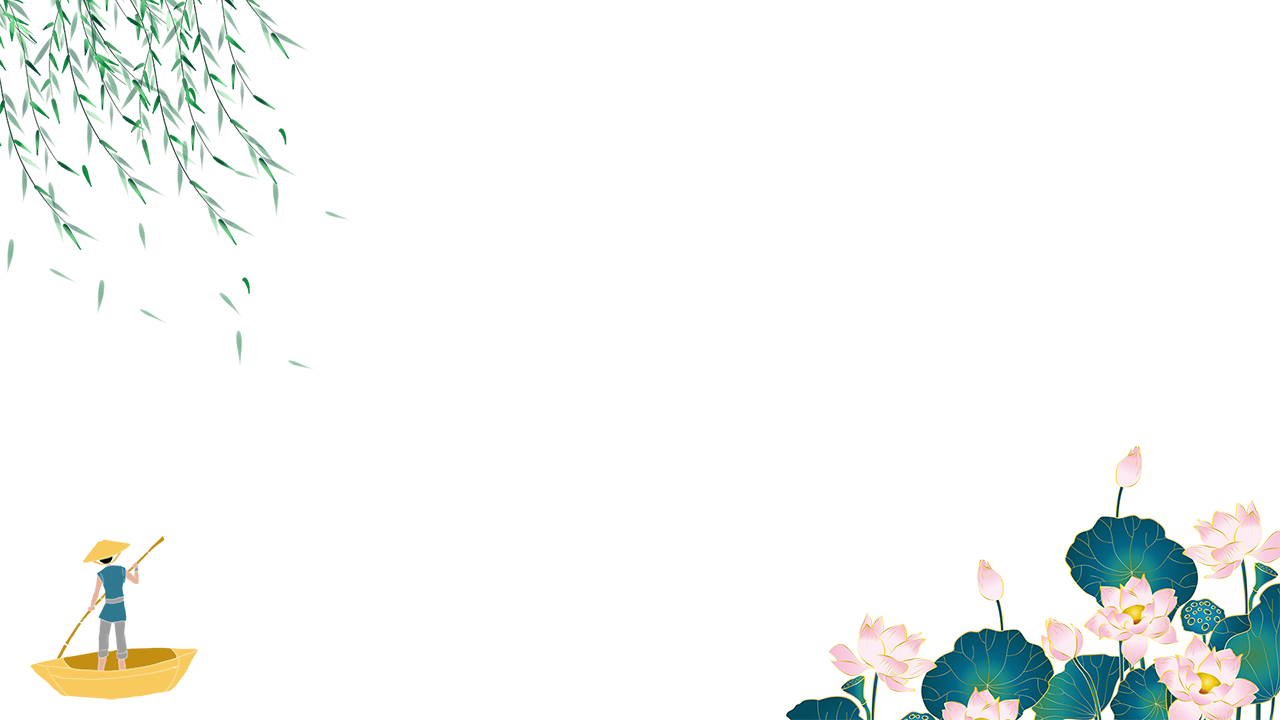 THANKS
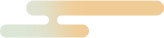 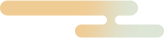 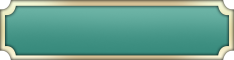 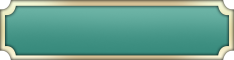 2
0
X
X
Report ：freeppt7
Time ：XX.202X
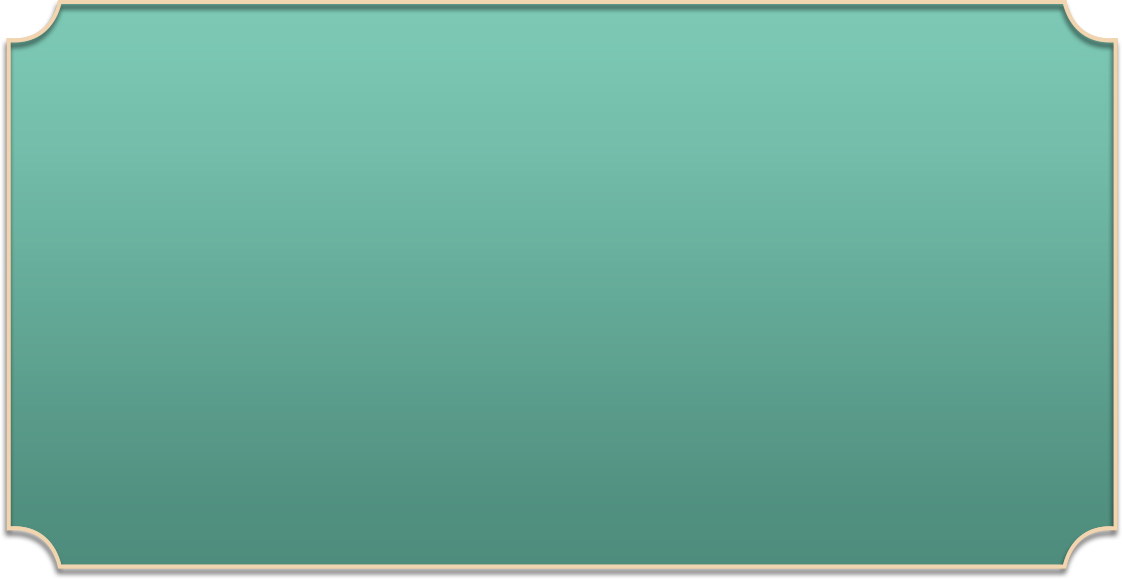 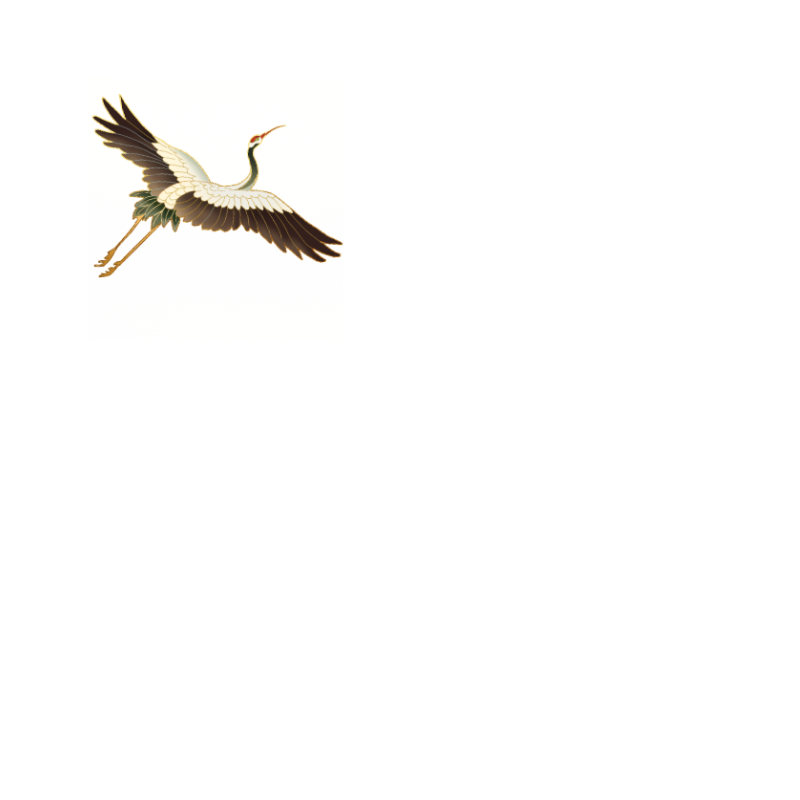 Insert the Subtitle of Your Presentation
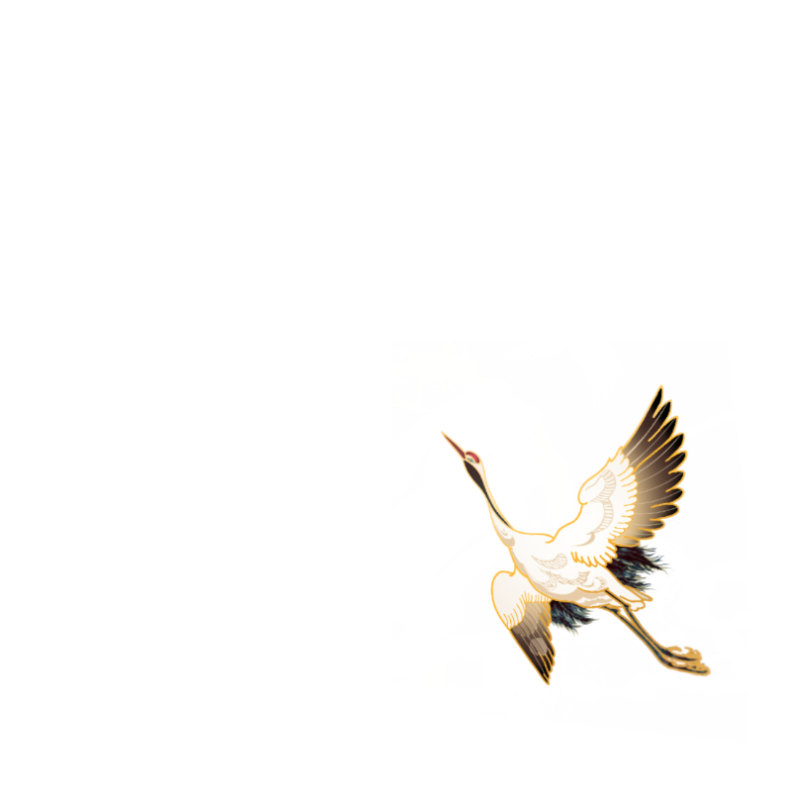 We respect your valuable time with freeppt7!
If you have any questions, please reach us
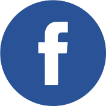 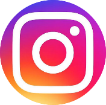 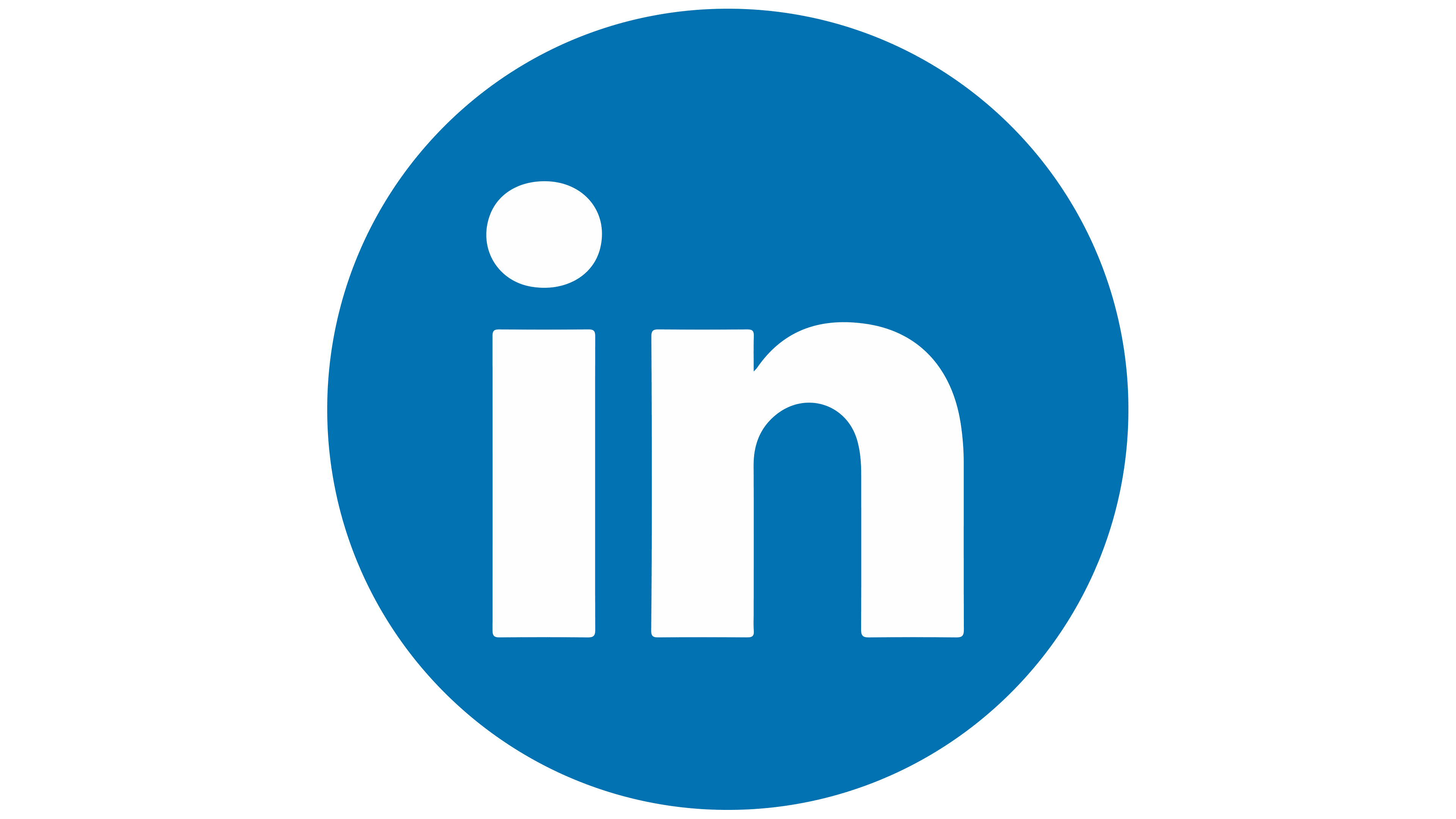 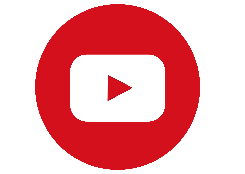 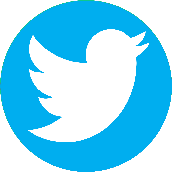 Do you have a design request, please visit our redesign page.
CREDIT: Freeppt7.com created this PowerPoint template.
Let this slide be kept for attribution.
www.freeppt7.com